High Modernism, 1900-14
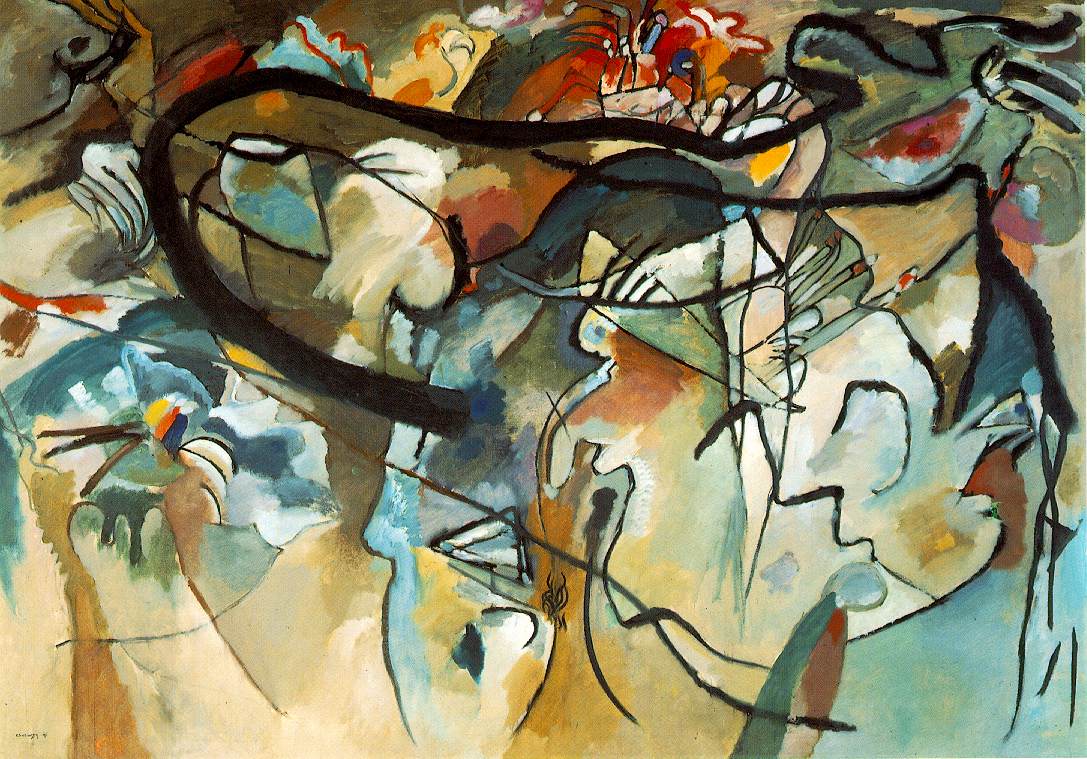 Wassily Kandinsky, Composition 5 (1911)
Early Modernism: The Generation of the 1860s
Janáček (1854)
Elgar (1857)
Puccini (1858)
Mahler (1860)
Wolf (1860)
Debussy (1862)
Delius (1862)
R. Strauss (1864)
Dukas (1865)
Glazunov (1865)
Nielsen (1865
Sibelius (1865)
Busoni (1866)
Satie (1866)
High Modernism: The Generation of the 1880s
Scriabin (1872)

Stravinsky (1882)

Prokofiev (1891)
Bartók (1881)

Varèse (1883)
Schoenberg (1874)

Berg (1881)

Webern (1882)
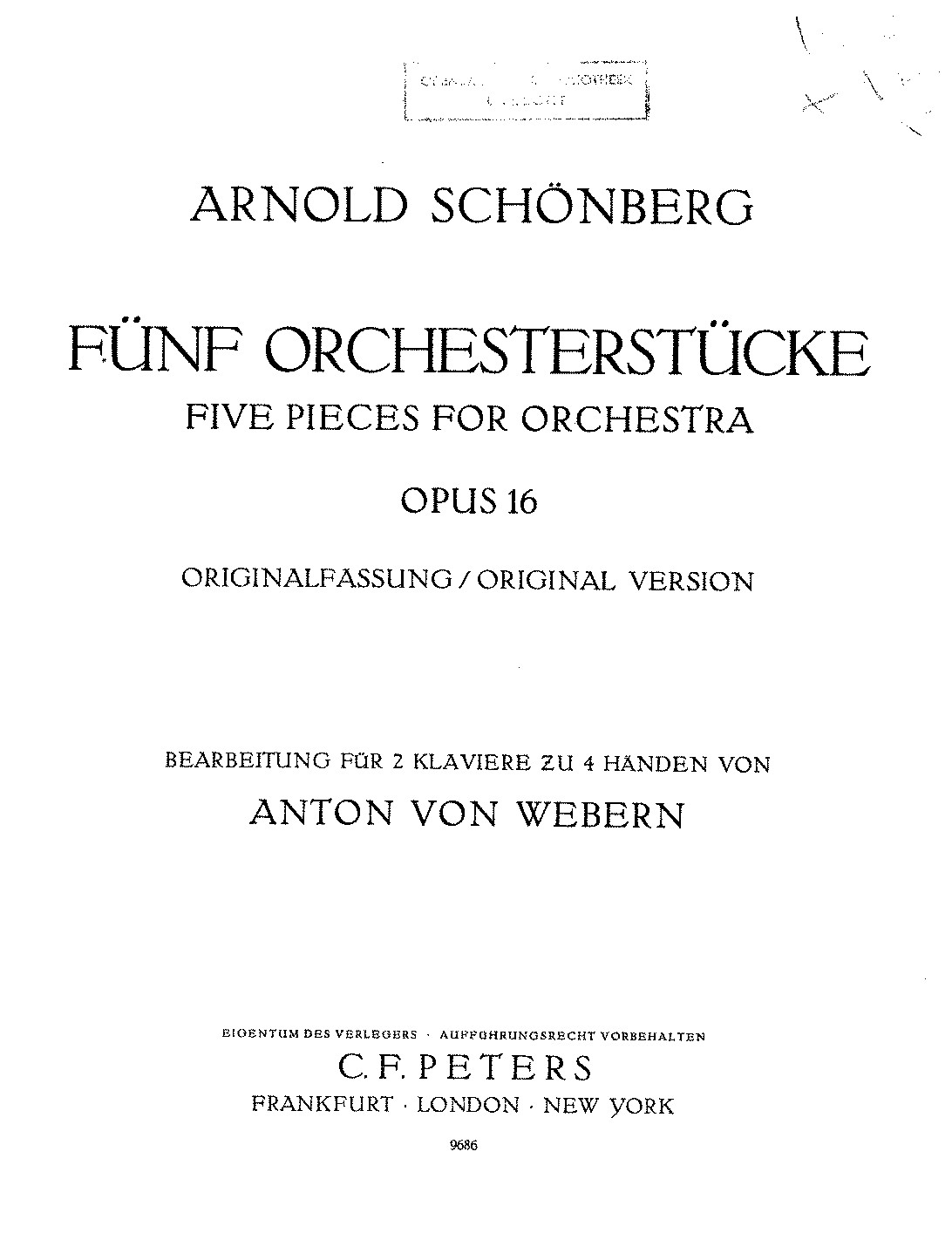 No. 1, “Vorgefühle”
(“Premonitions”)
1909
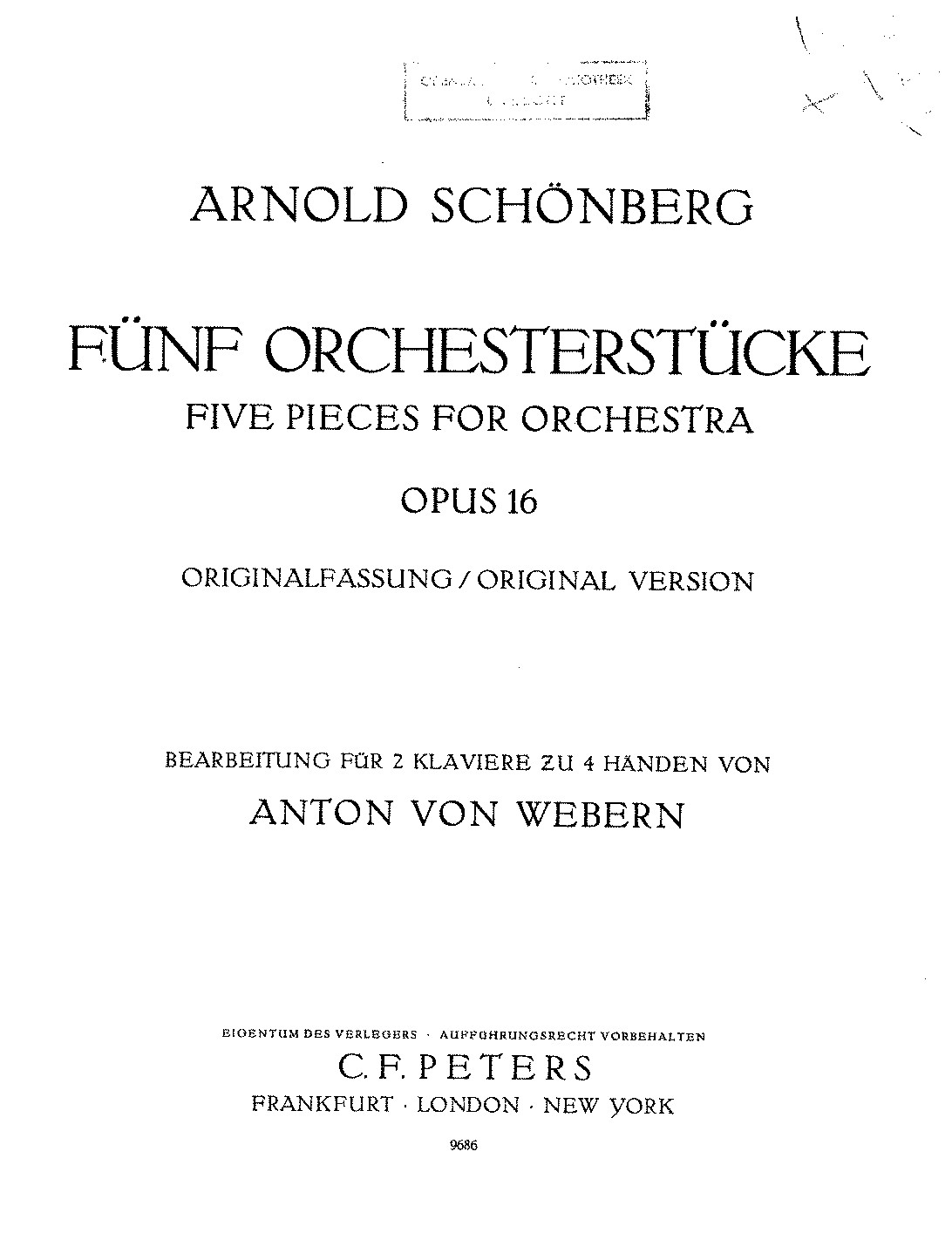 No. 3, “Farben”
(“Colors”)
1909
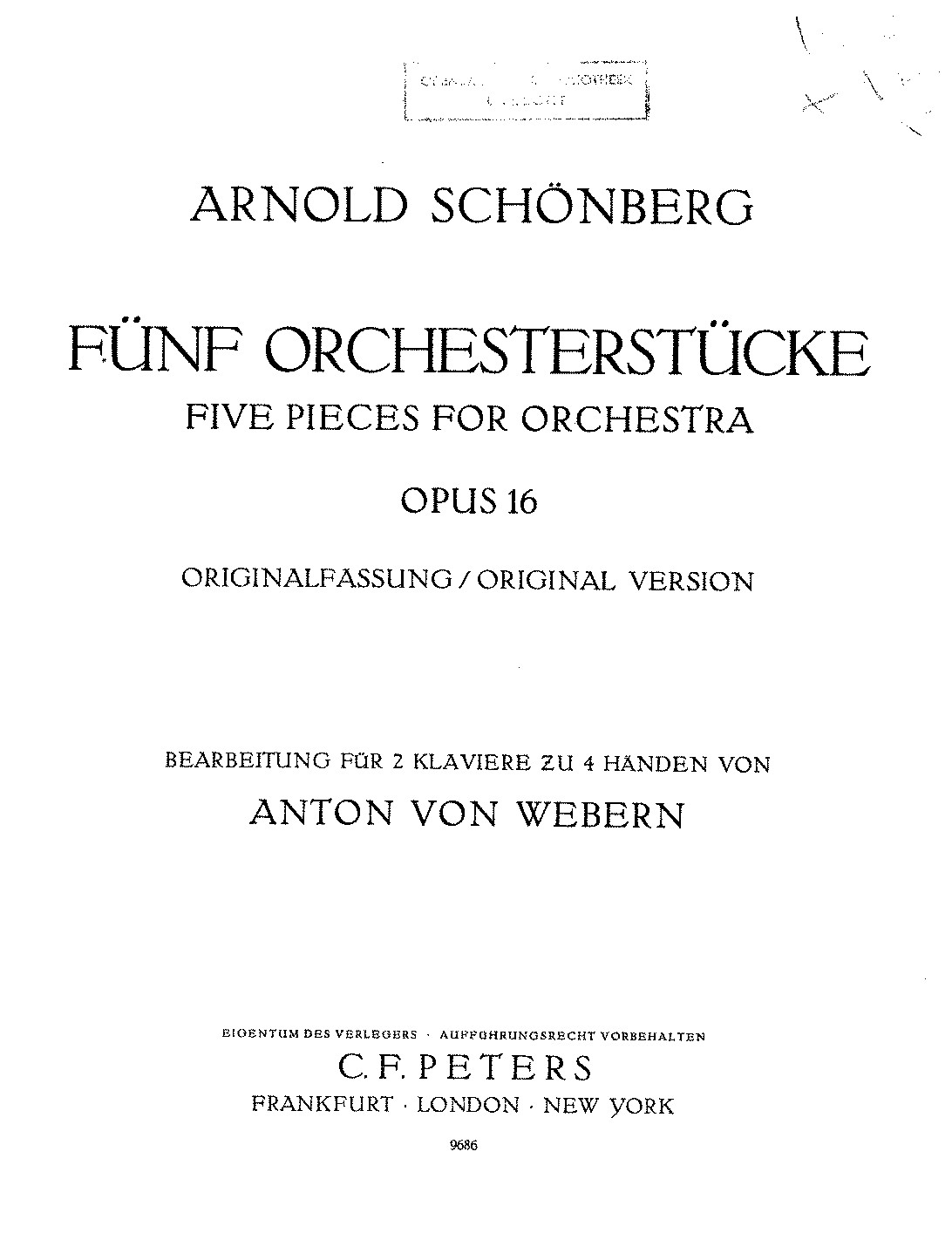 No. 3, “Farben”
(“Colors”)
Central aspect: the changing of orchestral tone colors, while holding much else relatively stable. 

Demonstrates Klangfarbenmelodie: 
“the ‘melody’ of tone colors”
1909
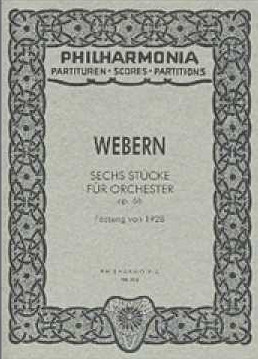 No. 1, Langsam
1909
High Modernism: The Generation of the 1880s
Scriabin (1872)

Stravinsky (1882)

Prokofiev (1891)
Bartók (1881)

Varèse (1883)
Schoenberg (1874)

Berg (1881)

Webern (1882)
The Demands of Historical “Progress”
(What is “the artwork of the future”?)
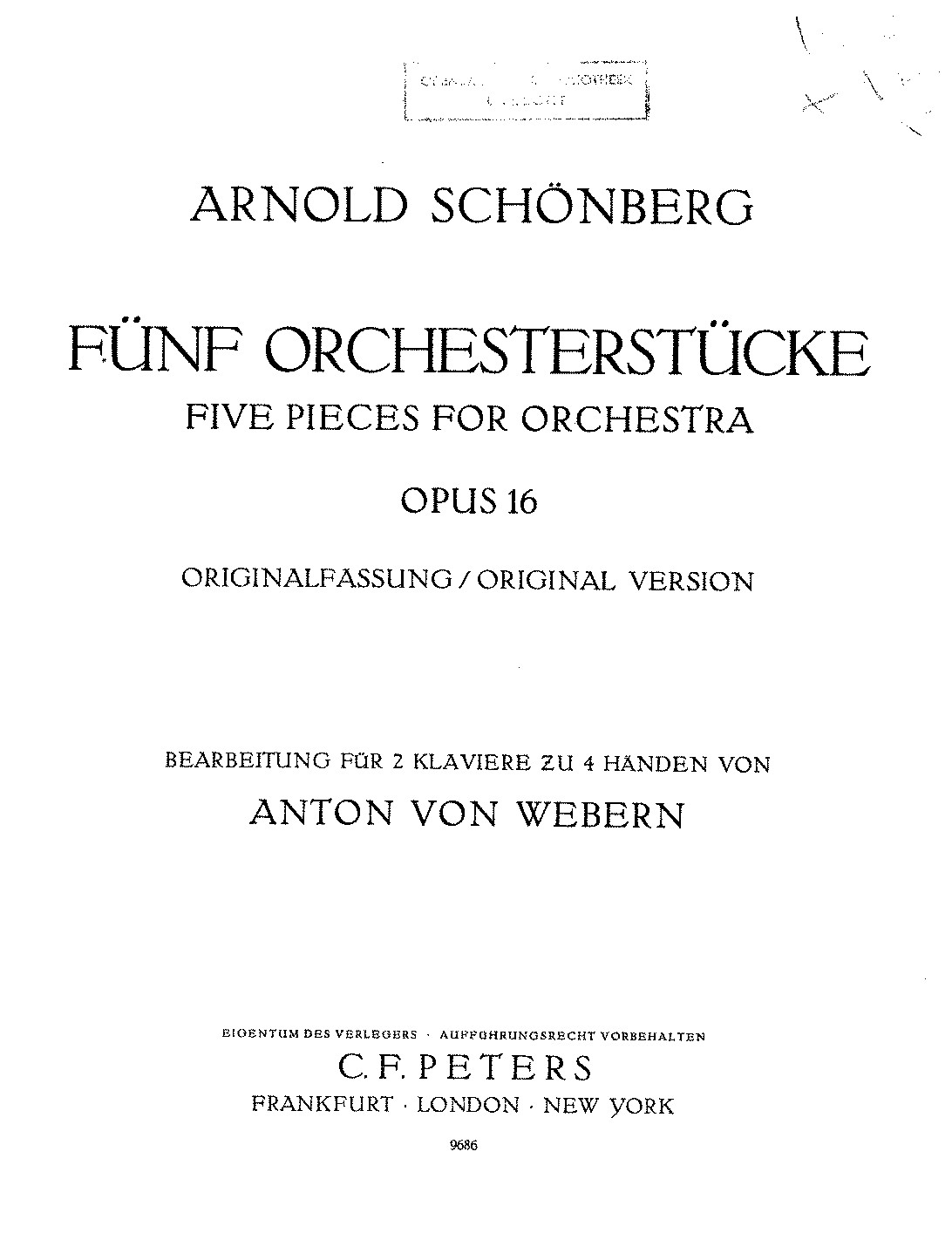 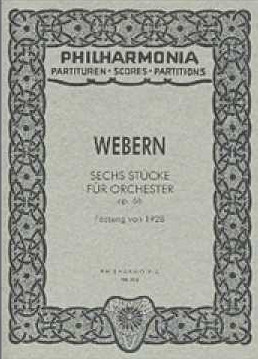 1909
Transitioning. . . .
Early Modernism
(“Generation of the 1860s”)
High Modernism
(into the 20th century)
By the 1890s, early 1900s:
Emergence of a fully formed Institution of Art Music—ordered and administered by bureaucracies

Postulate of originality: the demand for each composer to forge a unique sound or style in order to compete, to be noticed as a major player within the system

Ominpresent debates about the future of the tradition: what are the imperatives of “musical progress” in a new age?

Aesthetic encounters with the onrush of “real-world” technological modernity, scientific inquiries into acoustics and hearing, etc.

Dilemma: should one embrace the emerging technologized and administered world or offer a critique of it (or an escape from it)?
Transitioning. . . .
Early Modernism
(“Generation of the 1860s”)

“Late Romanticism”?
High Modernism
(into the 20th century)

The “New Music”
By the 1890s, early 1900s:
Emergence of a fully formed Institution of Art Music—ordered and administered by bureaucracies

Postulate of originality: the demand for each composer to forge a unique sound or style in order to compete, to be noticed as a major player within the system

Ominpresent debates about the future of the tradition: what are the imperatives of “musical progress” in a new age?

Aesthetic encounters with the onrush of “real-world” technological modernity, scientific inquiries into acoustics and hearing, etc.

Dilemma: should one embrace the emerging technologized and administered world or offer a critique of it (or an escape from it)?
High Modernism: The Generation of the 1880s
Scriabin (1872)

Stravinsky (1882)

Prokofiev (1891)
Bartók (1881)

Varèse (1883)
Schoenberg (1874)

Berg (1881)

Webern (1882)
Crucial modernist breakthroughs and challenges: 1909-13
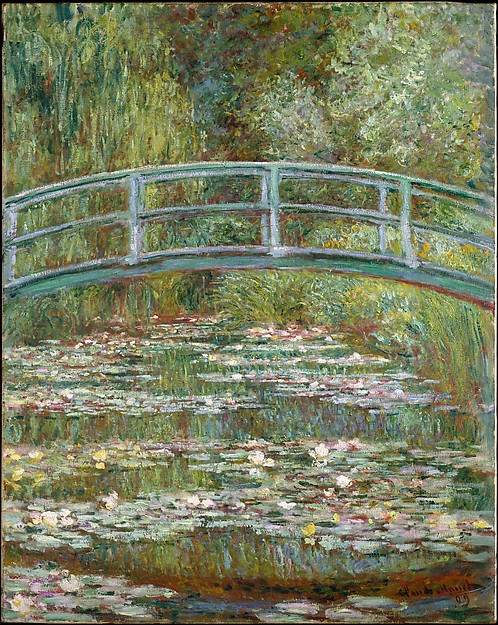 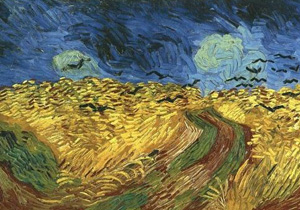 Monet                                                                       van Gogh
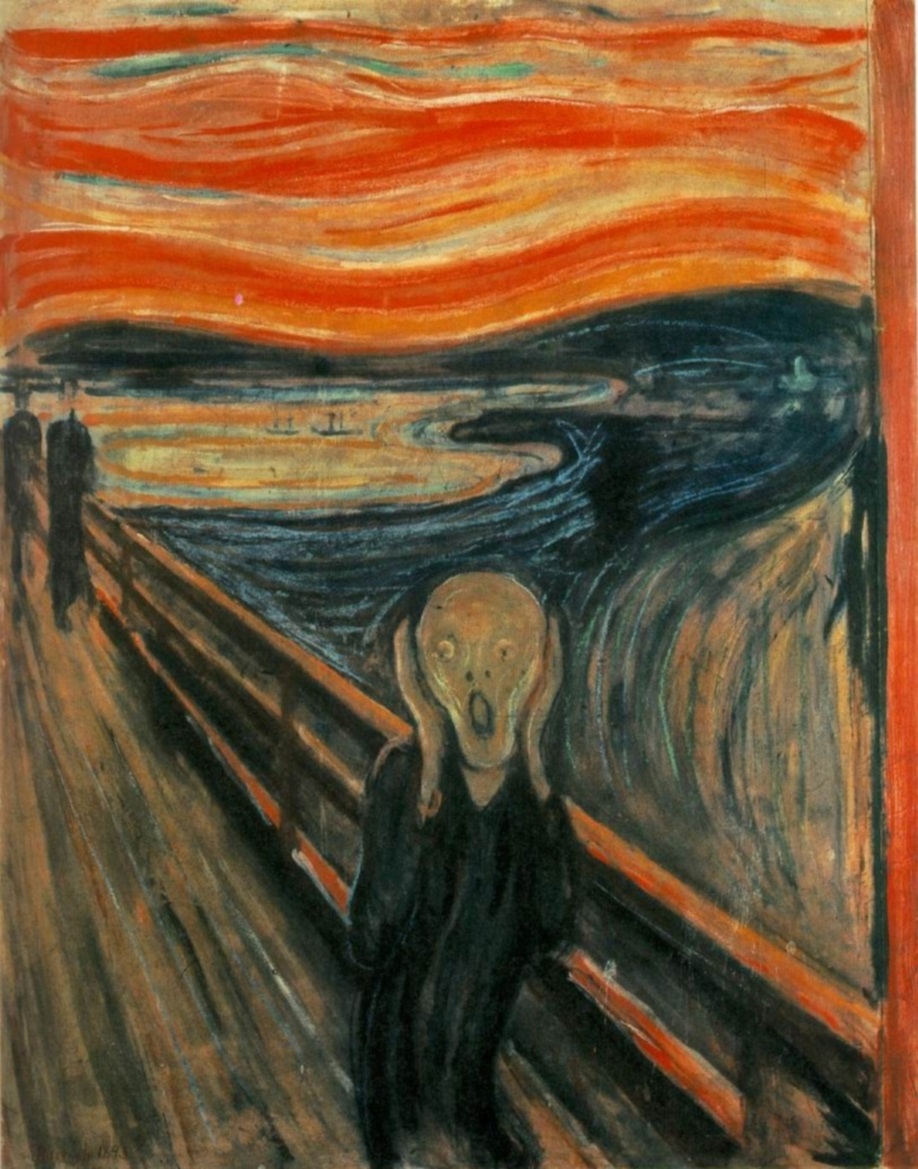 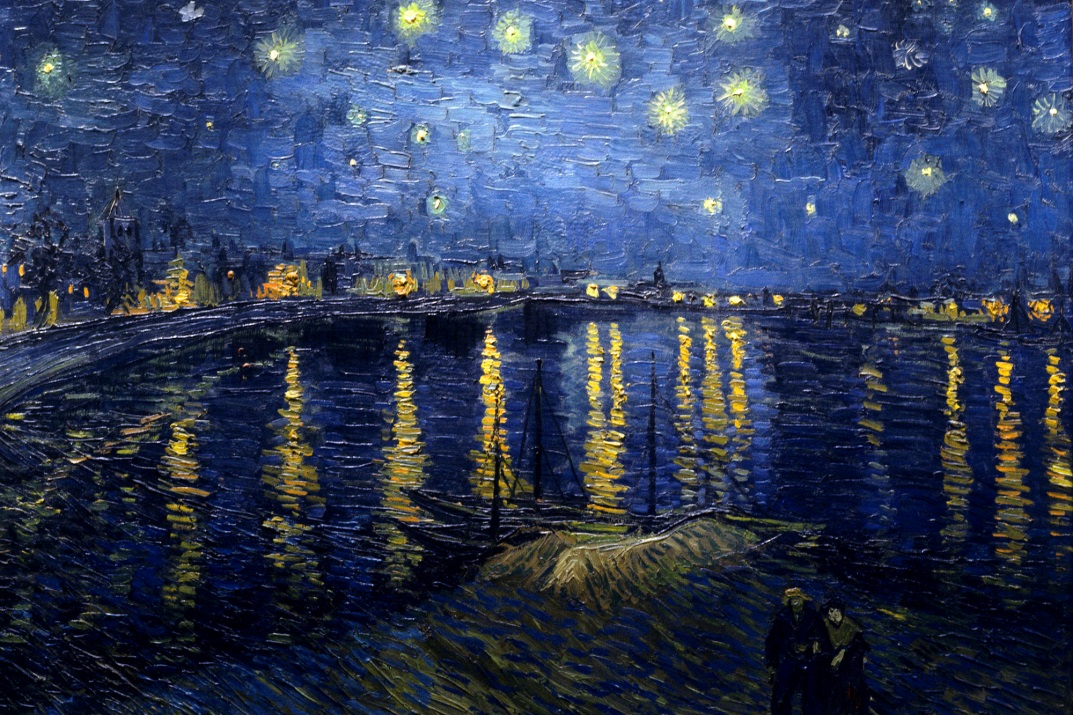 Van Gogh                                                                                  Munch
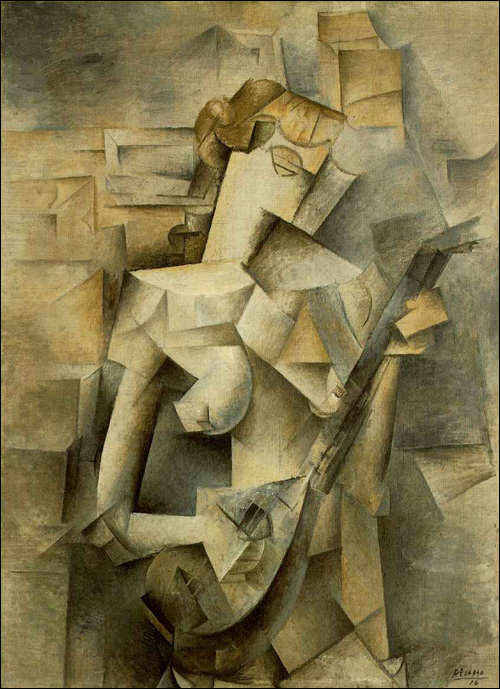 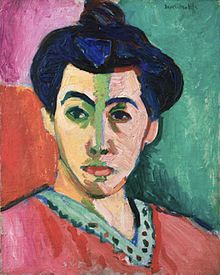 Picasso		 			Matisse
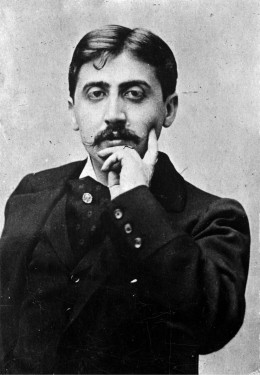 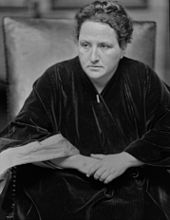 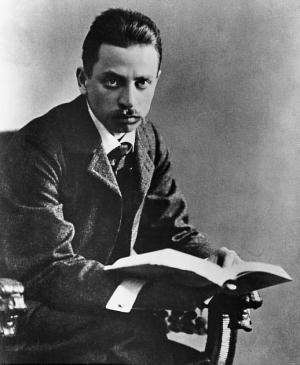 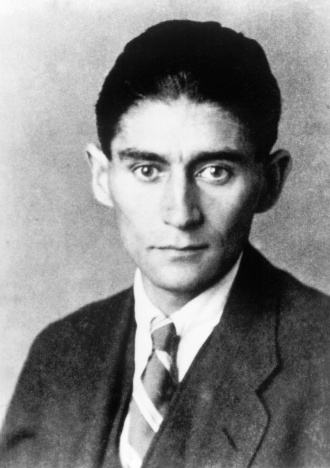 Rilke                                Kafka                                Proust                               Stein
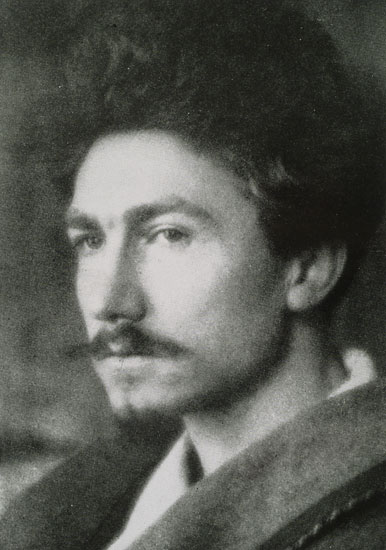 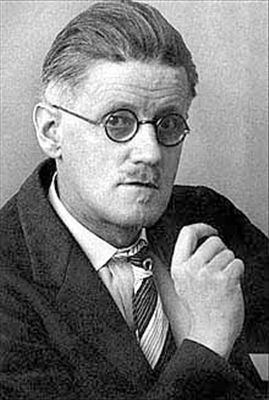 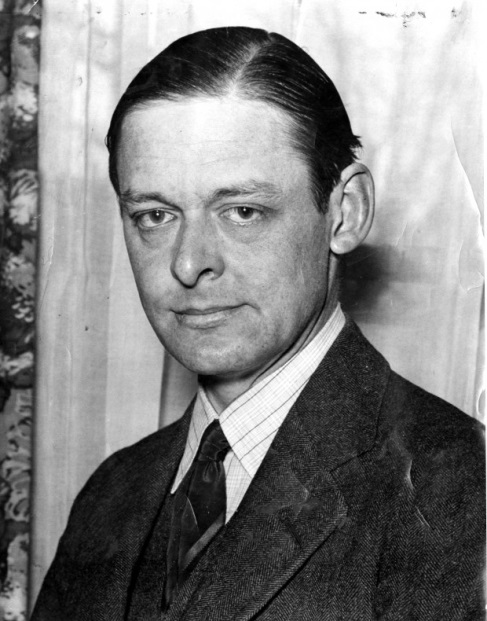 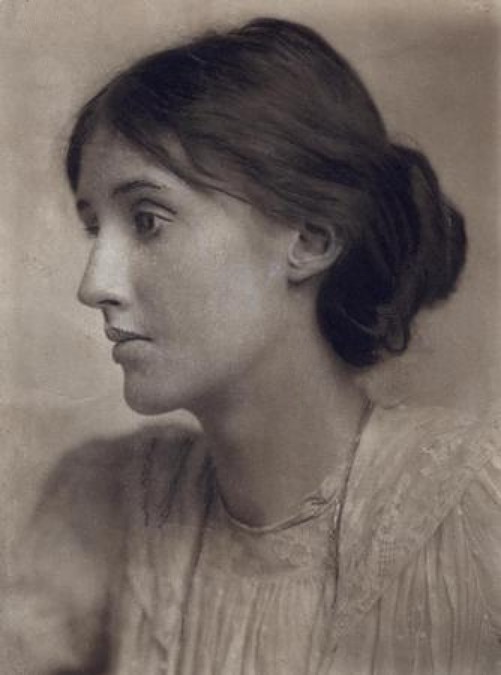 Joyce                              Pound                                 Eliot                               Woolf
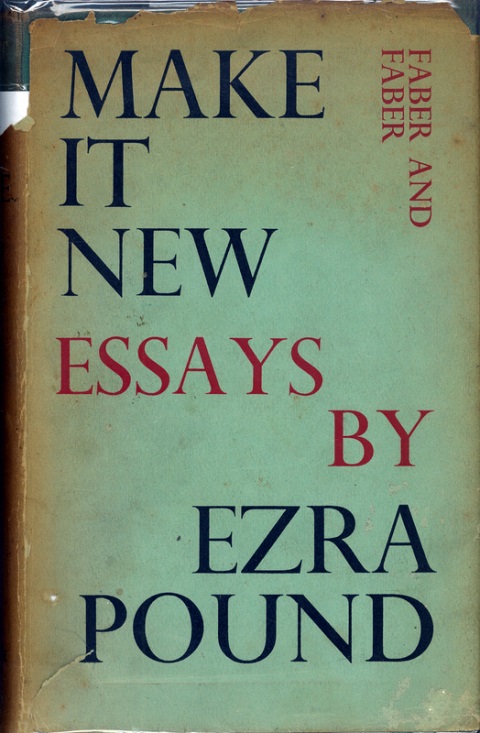 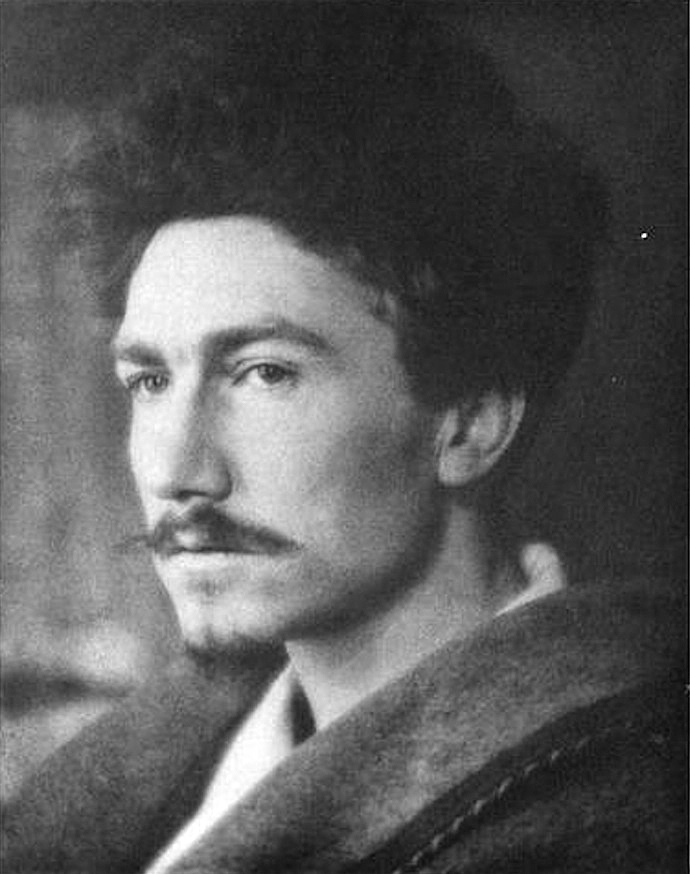 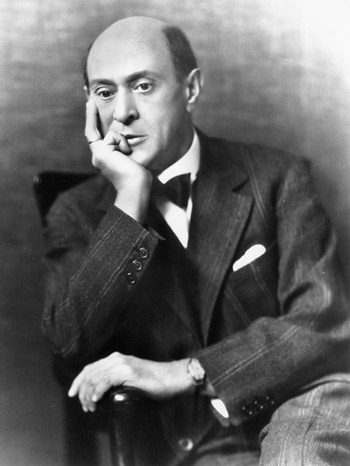 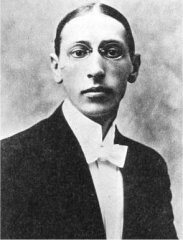 High Modernism in Music
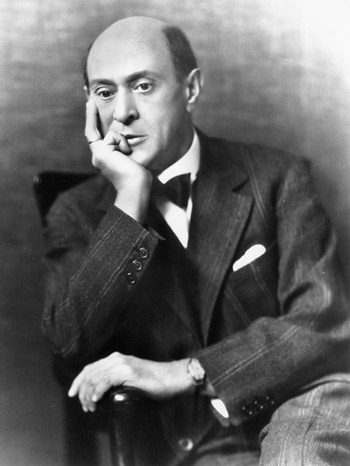 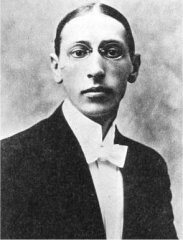 High Modernism in Music
An even greater hypervirtuosity
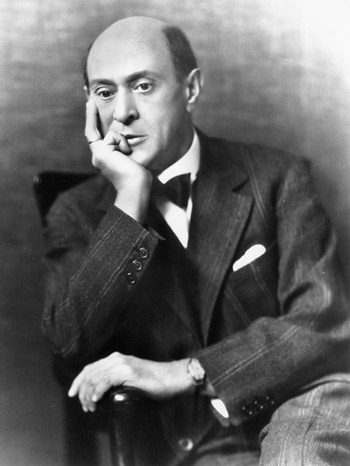 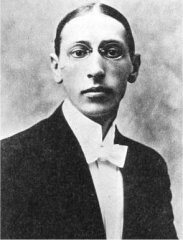 High Modernism in Music
An even greater hypervirtuosity

The “emancipation of dissonance”
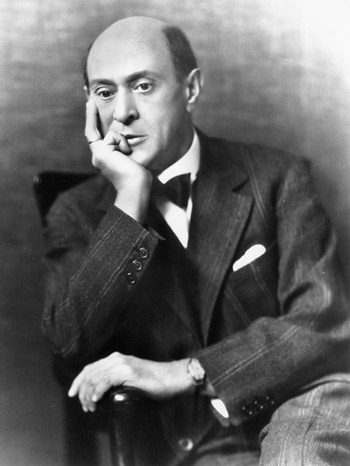 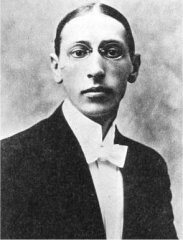 High Modernism in Music
An even greater hypervirtuosity

The “emancipation of dissonance”
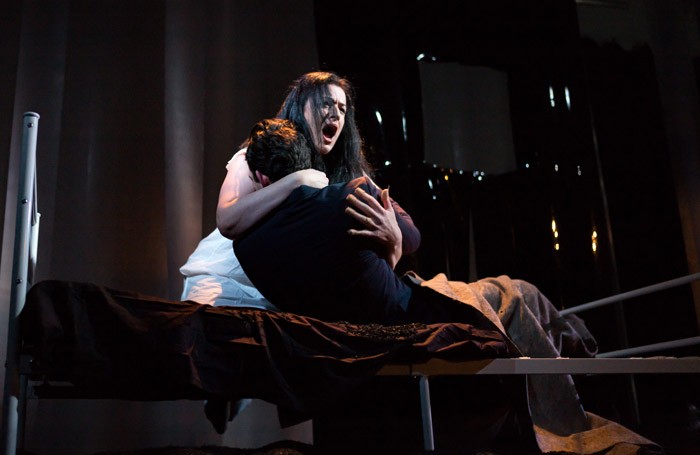 Schoenberg, Erwartung, op. 17 (1909):
“Ist das noch der Weg?”
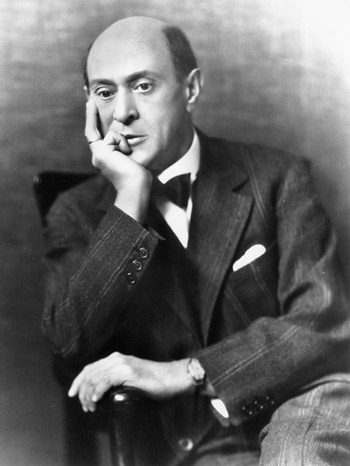 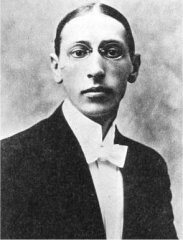 High Modernism in Music
An even greater hypervirtuosity

The “emancipation of dissonance”

Interruption/disruption of the traditional/institutional codes of past practice
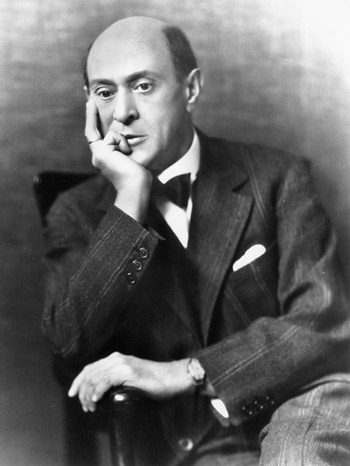 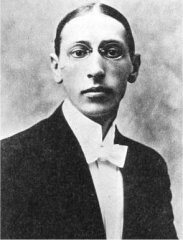 High Modernism in Music
An even greater hypervirtuosity

The “emancipation of dissonance”

Interruption/disruption of the traditional/institutional codes of past practice
Schoenberg, Pierrot lunaire, op. 21 (1912): “Rote Messe”
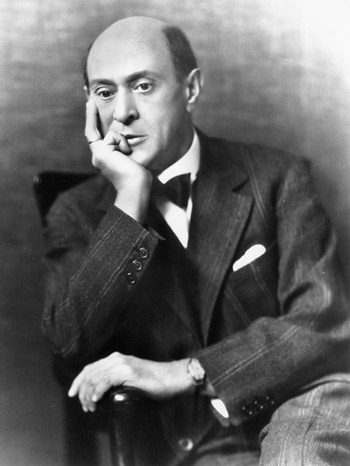 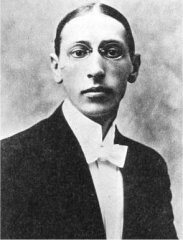 High Modernism in Music
An even greater hypervirtuosity

The “emancipation of dissonance”

Interruption/disruption of the traditional/institutional codes of past practice
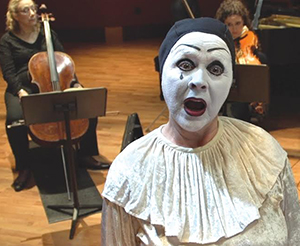 Schoenberg, Pierrot lunaire, op. 21 (1912): “Rote Messe”
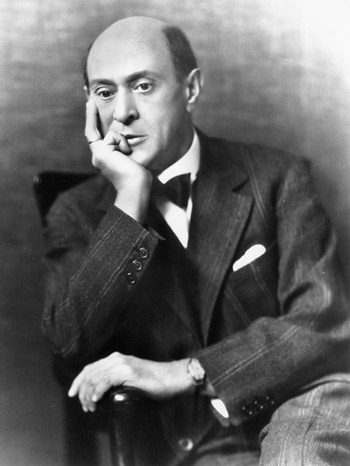 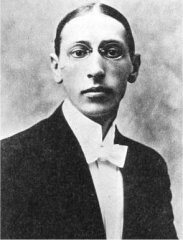 High Modernism in Music
An even greater hypervirtuosity

The “emancipation of dissonance”

Interruption/disruption of the traditional/institutional codes of past practice
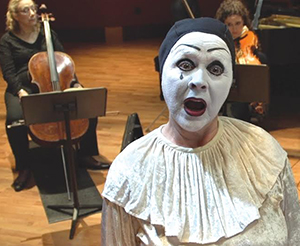 Schoenberg, Pierrot lunaire, op. 21 (1912): “Rote Messe”
Not “singing” but Sprechstimme
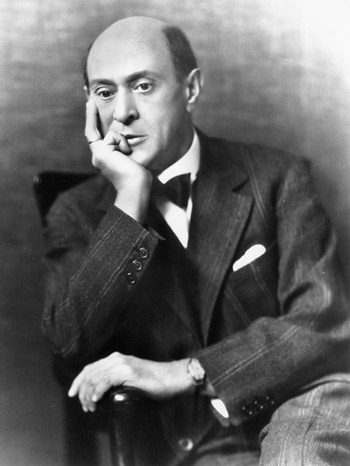 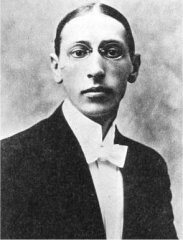 High Modernism in Music
An even greater hypervirtuosity

The “emancipation of dissonance”

Interruption/disruption of the traditional/institutional codes of past practice

Thematic/tonal/structural distortions or deformations
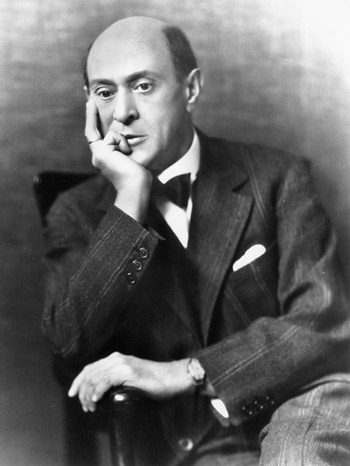 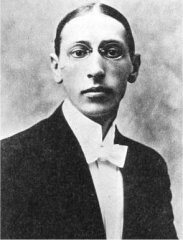 High Modernism in Music
An even greater hypervirtuosity

The “emancipation of dissonance”

Interruption/disruption of the traditional/institutional codes of past practice

Thematic/tonal/structural distortions or deformations
Schoenberg, Pierrot lunaire, op. 21 (1912): “Mondfleck”
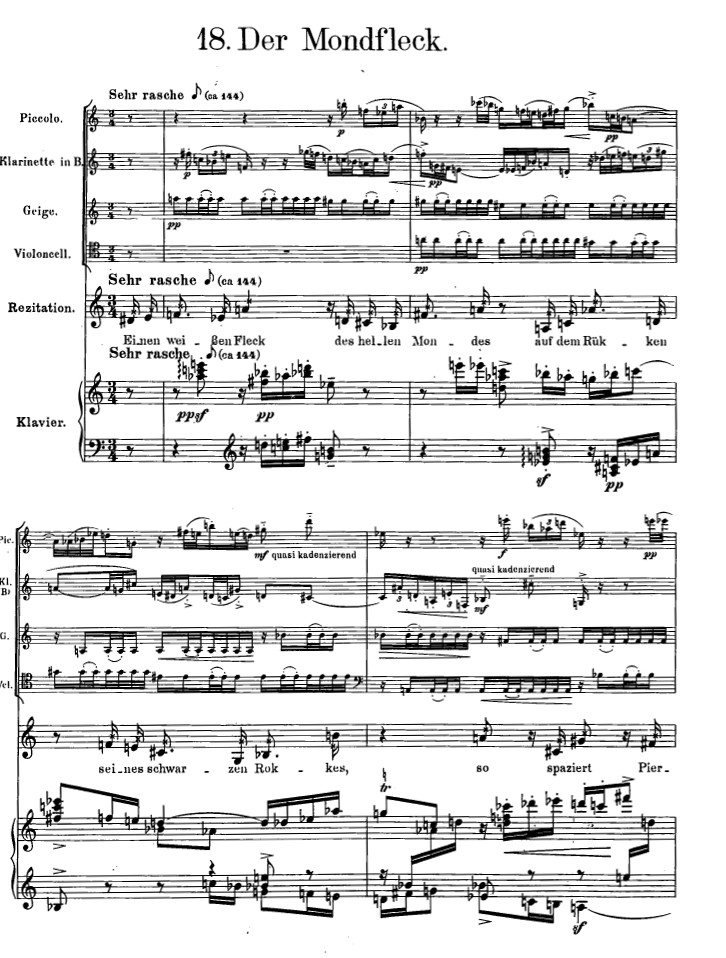 Sprechstimme
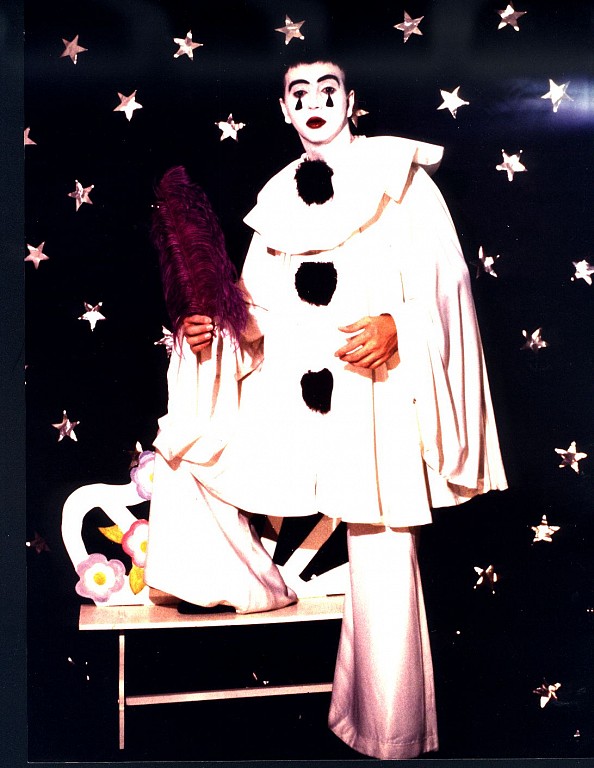 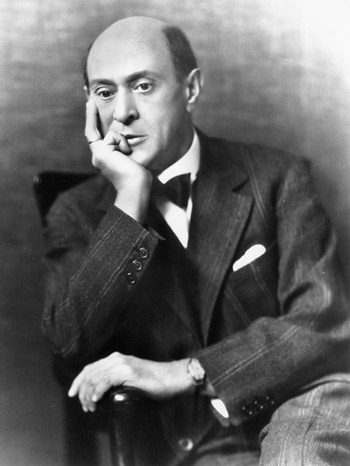 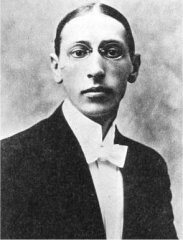 High Modernism in Music
An even greater hypervirtuosity

The “emancipation of dissonance”

Interruption/disruption of the traditional/institutional codes of past practice

Thematic/tonal/structural distortions or deformations

Emphatic claims of the arrival of a truer “authenticity” (implicit, pitiless denunciation of the urban-modern world “as it is”)—coupled with an argument of historical “inevitability”
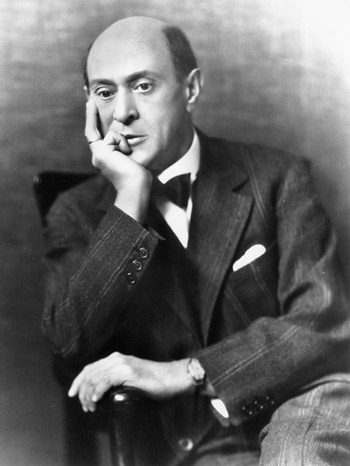 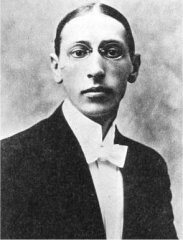 High Modernism in Music
An even greater hypervirtuosity

The “emancipation of dissonance”

Interruption/disruption of the traditional/institutional codes of past practice

Thematic/tonal/structural distortions or deformations

Emphatic claims of the arrival of a truer “authenticity” (implicit, pitiless denunciation of the urban-modern world “as it is”)—coupled with an argument of historical “inevitability” 

Search for more intensity of the moment—revelations of “sound itself”
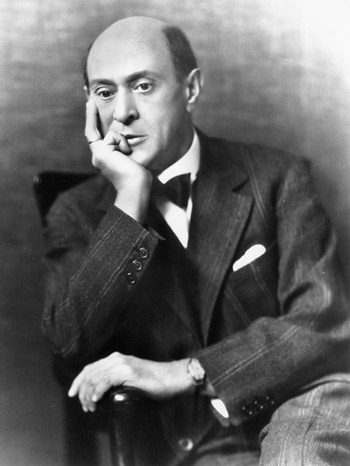 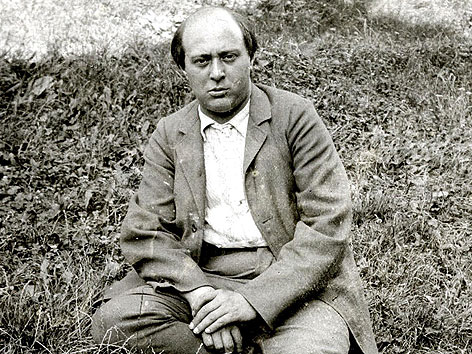 Arnold Schoenberg (1874-1951)
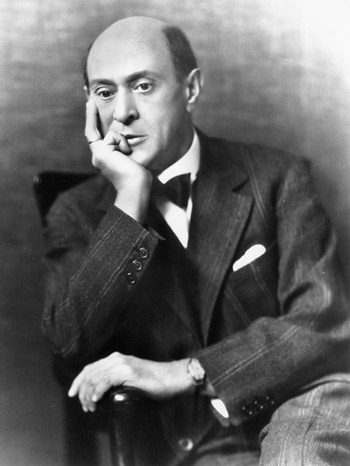 Maximize the claims of the two differing sides of music:
Emotional/spiritual (“heart”)                                                                              Rational/technical (“mind”)
Essay, “Heart and Brain in Music” (1946)
Vienna, 1890s
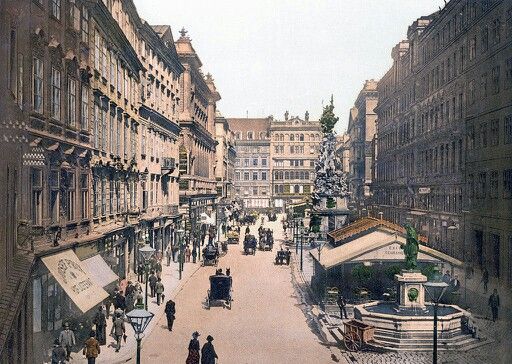 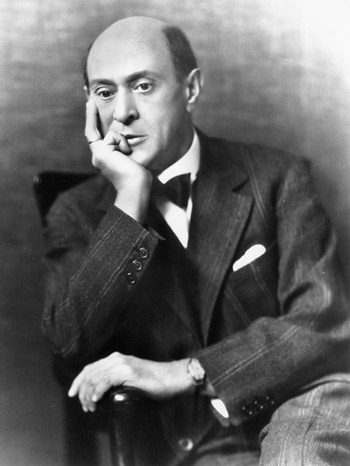 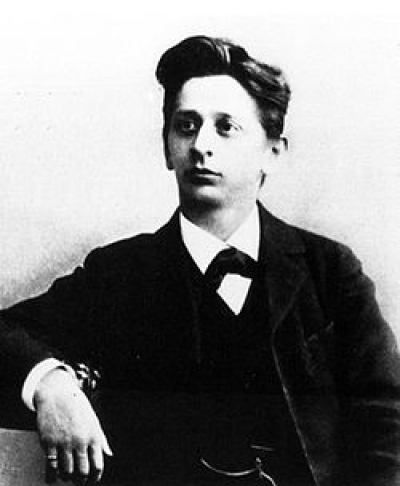 Arnold Schoenberg (1874-1951)
Alexander von Zemlinsky (1871-1942)
Vienna, 1890s
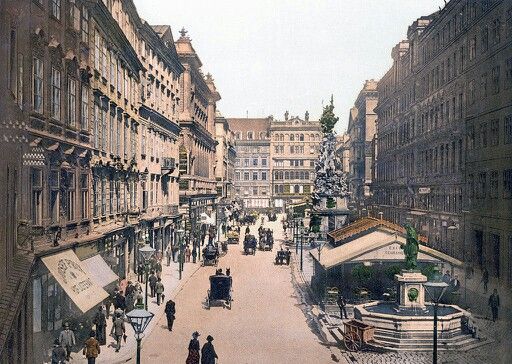 Vienna, 1890s
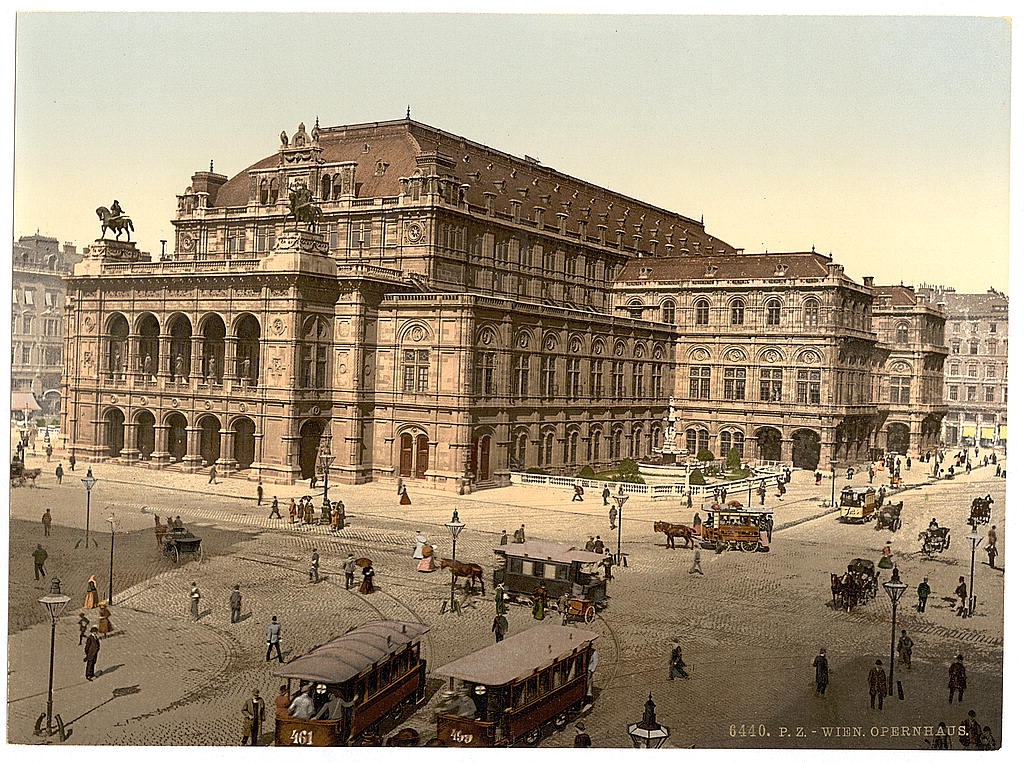 Vienna, 1890s
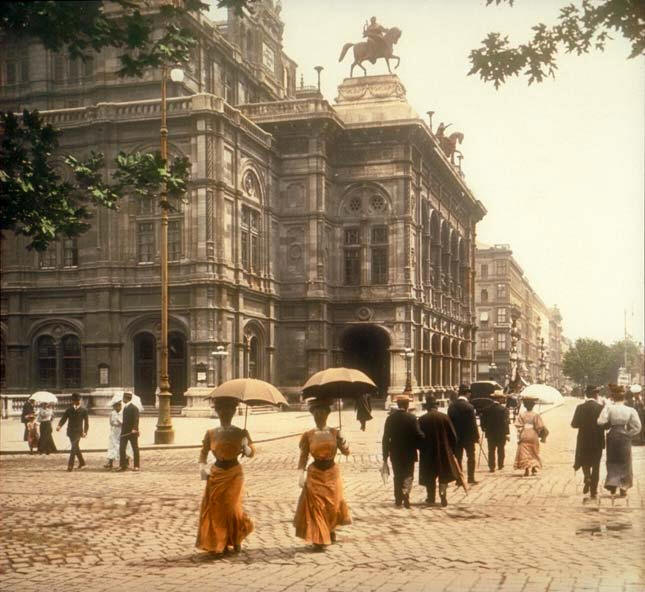 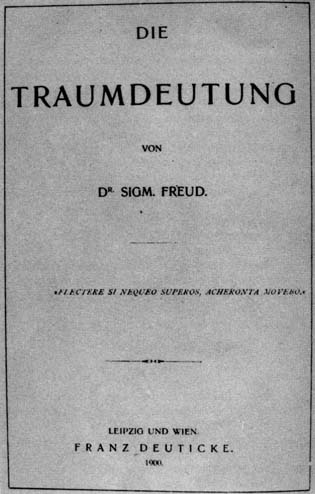 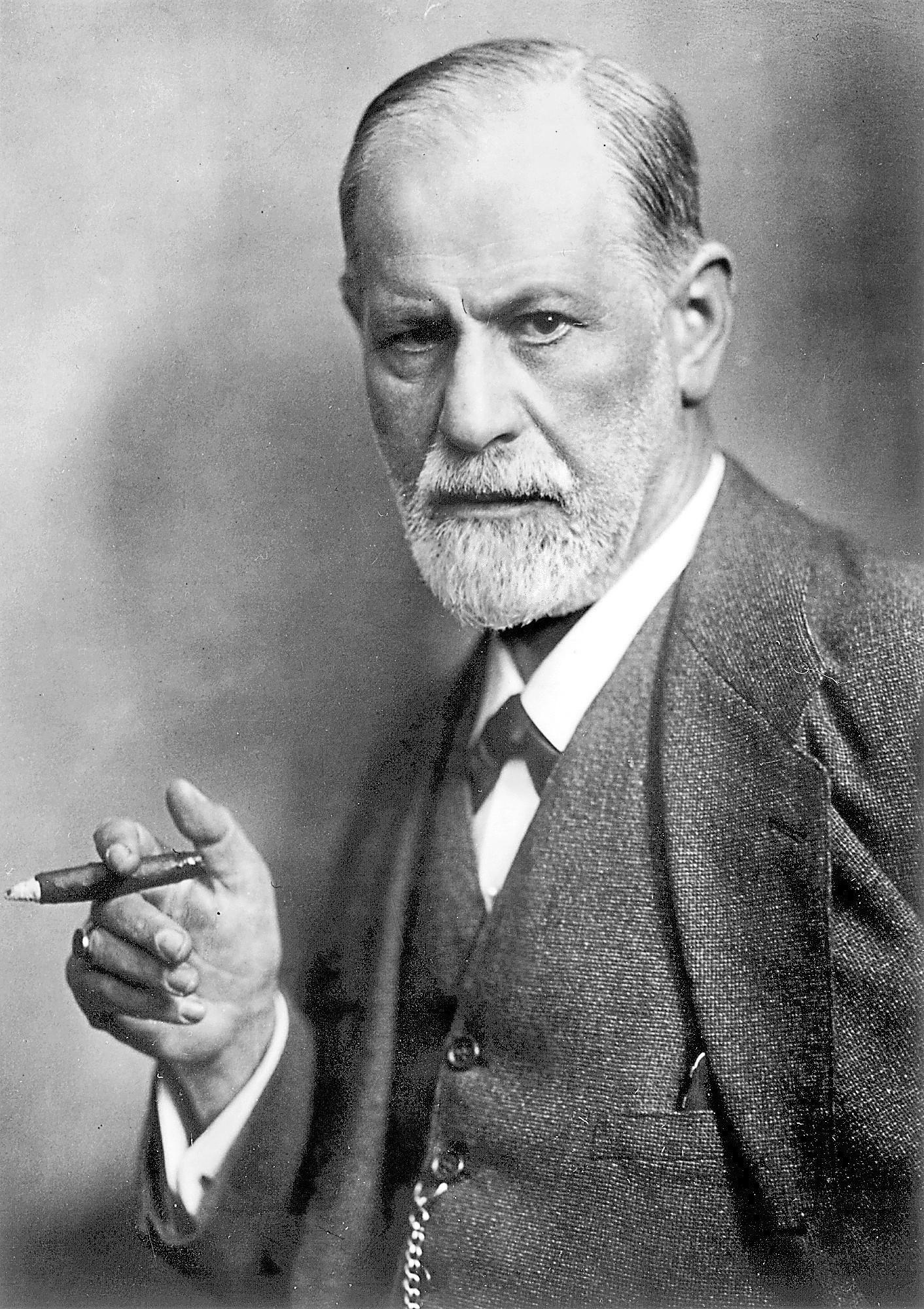 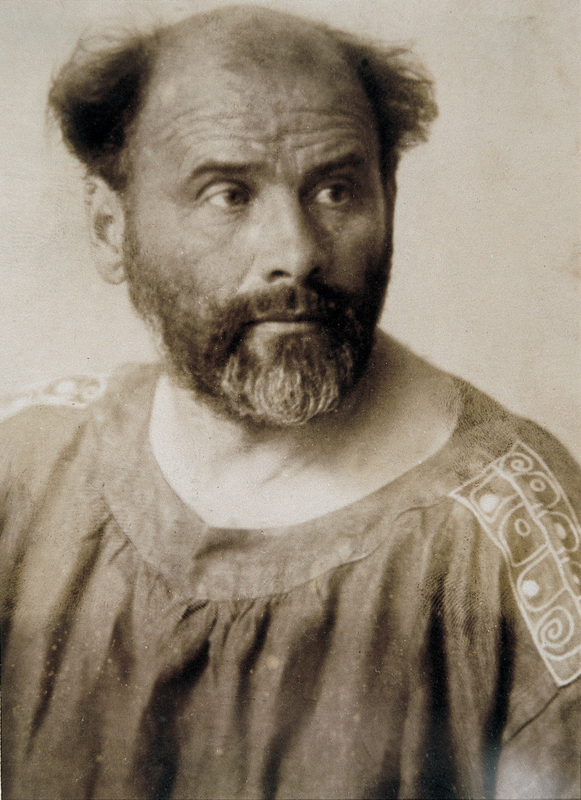 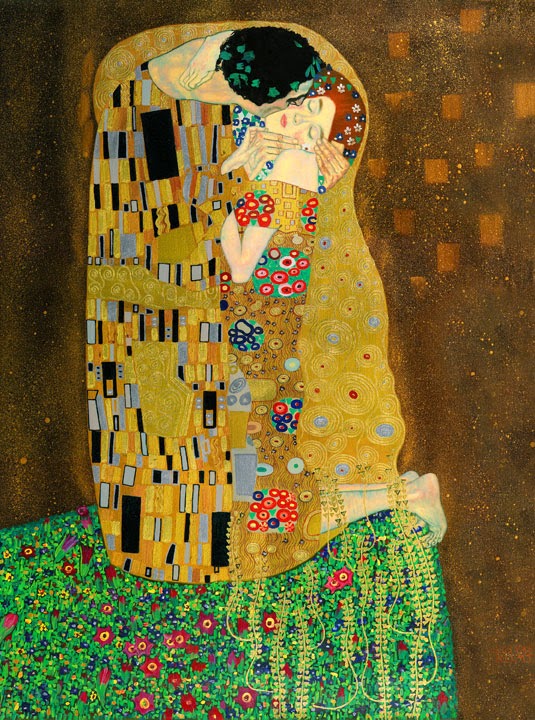 Gustav Klimt                                                                 “The Kiss” (1907-08)
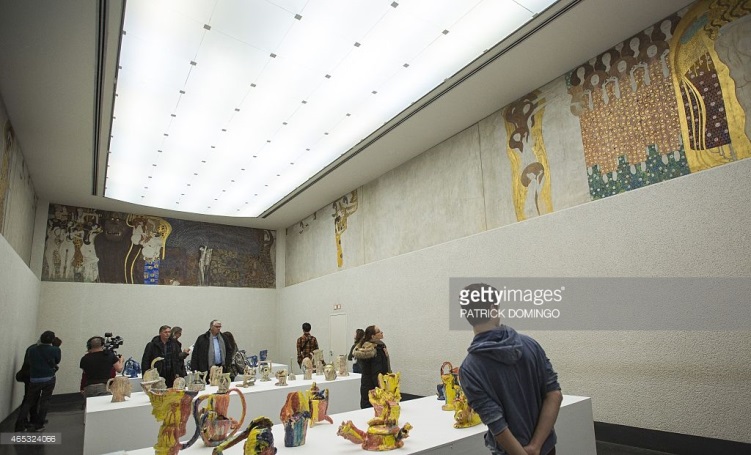 Gustav Klimt, Beethoven Frieze
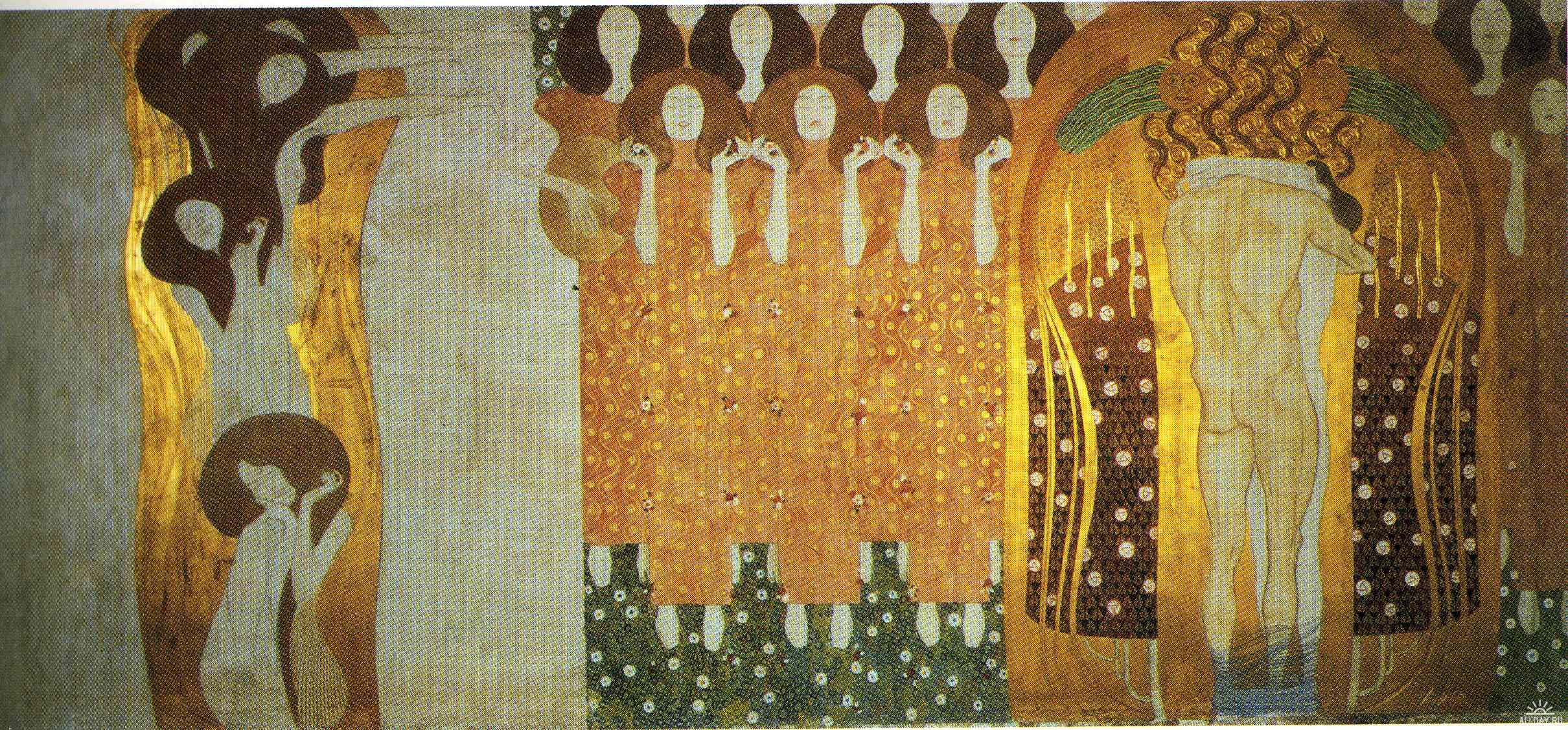 Gustav Klimt, Beethoven Frieze
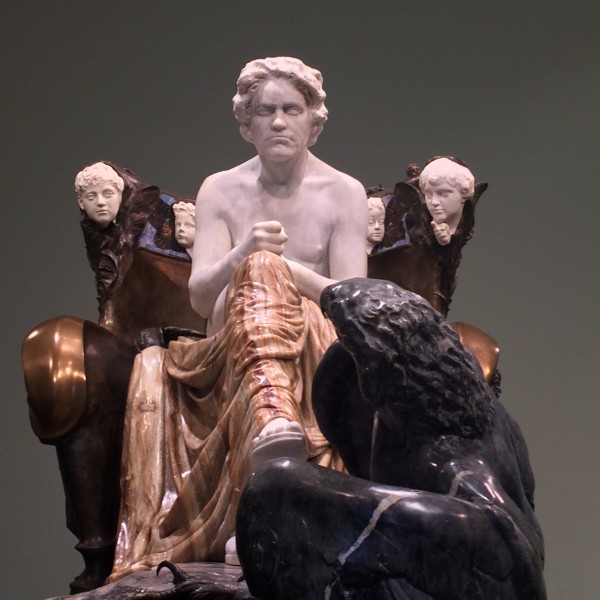 Max Klinger, Beethoven Monument. Displayed at the Vienna Secession Exhibition, 1902
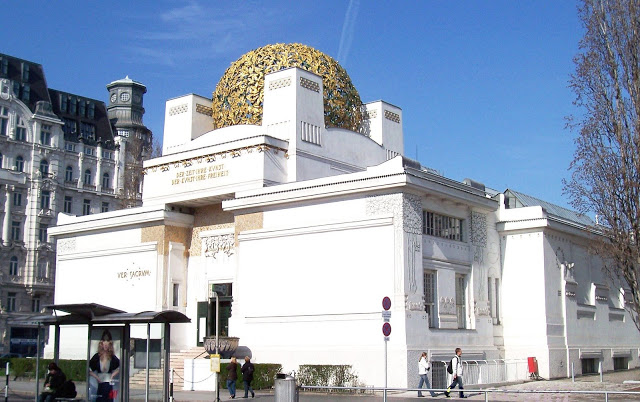 The Vienna Secession Building (1897)
"To every age its art, to every art its freedom"
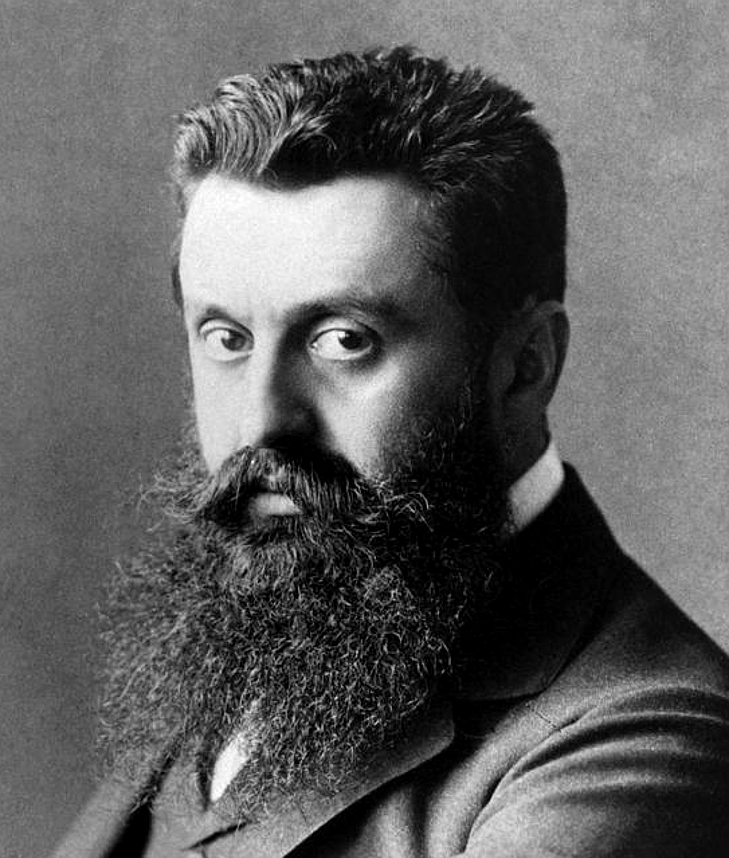 Theodor Herzl
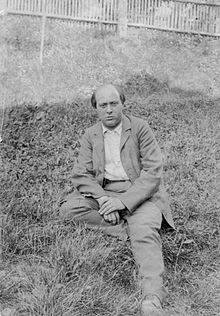 Arnold Schoenberg, 1903
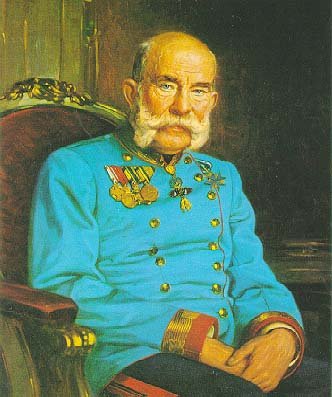 Hapsburg Emperor Franz-Josef
(reigned 1848-1916)
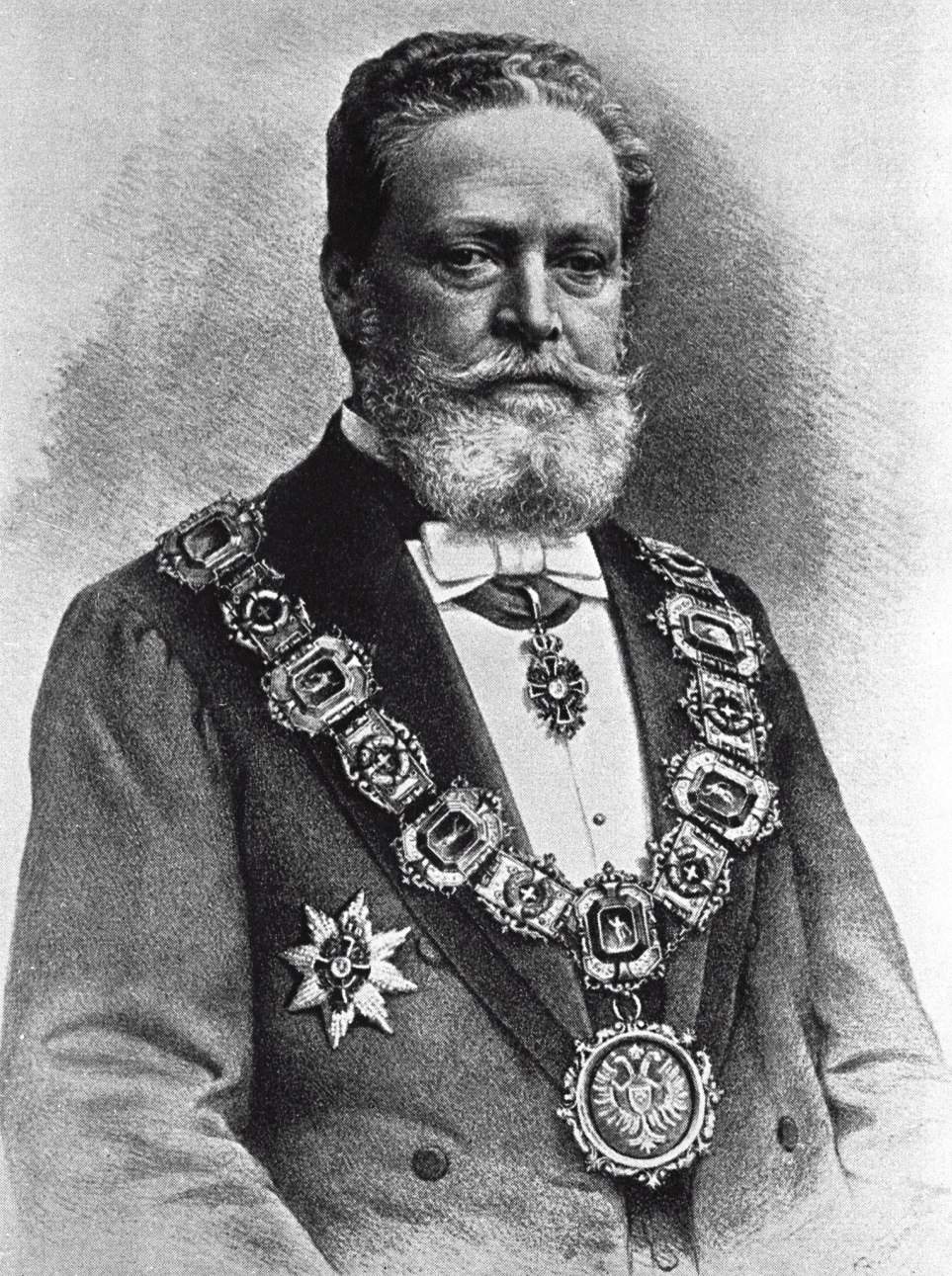 Karl Lueger (Mayor of Vienna, 1897-1910)
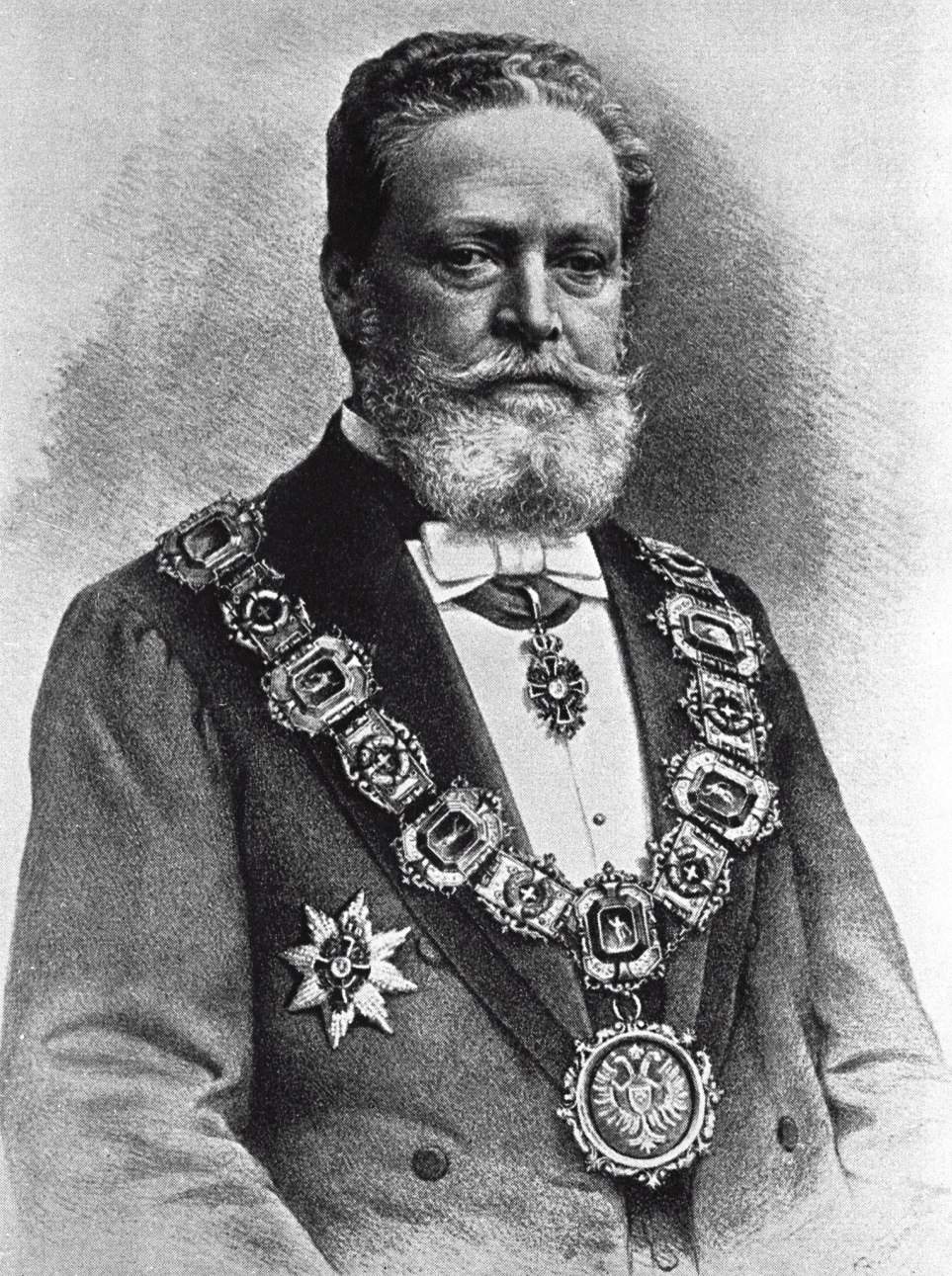 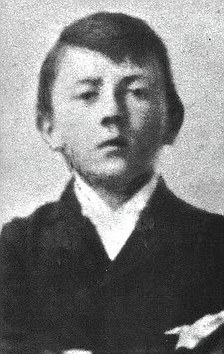 Karl Lueger (Mayor of Vienna, 1897-1910)
Schoenberg: Attempted Fusion of the Schismatic Extremes
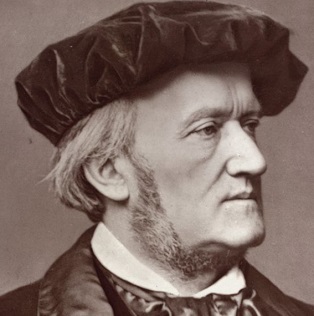 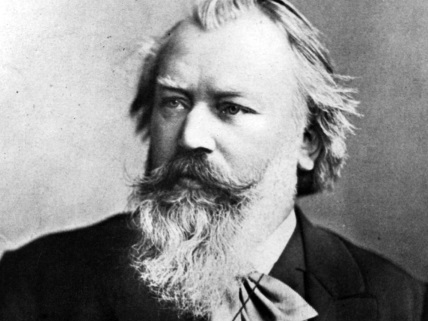 Brahms
Wagner
Schoenberg: Attempted Fusion of the Schismatic Extremes
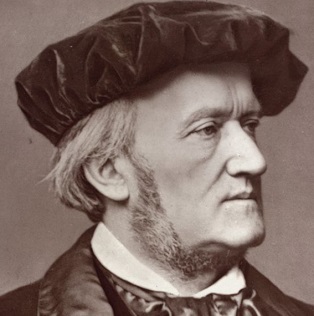 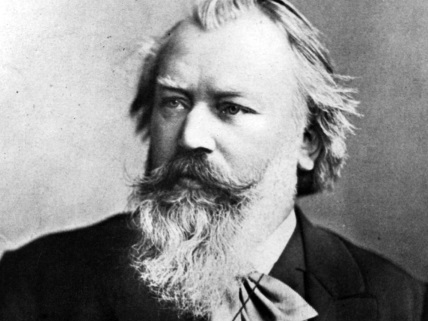 Brahms
Wagner

Radical posture concerning music and the necessity of historical “progress”—challenge, even shock audiences with the insistence on inevitable, next step of historical change; no compromise
Schoenberg: Attempted Fusion of the Schismatic Extremes
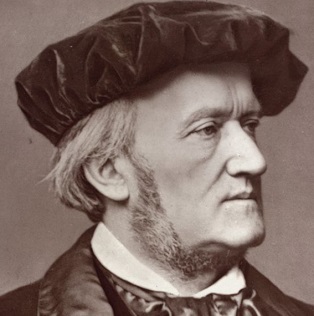 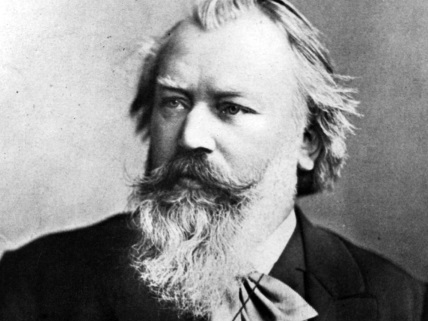 Brahms
Wagner

Radical posture concerning music and the necessity of historical “progress”—challenge, even shock audiences with the insistence on inevitable, next step of historical change; no compromise

Harmonic and coloristic boldness
Schoenberg: Attempted Fusion of the Schismatic Extremes
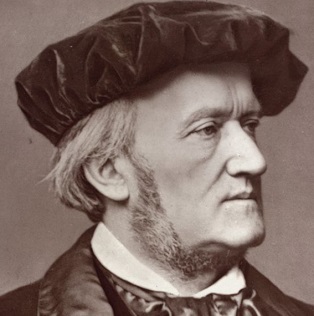 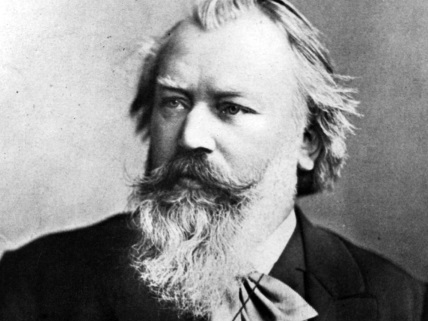 Brahms
Wagner

Radical posture concerning music and the necessity of historical “progress”—challenge, even shock audiences with the insistence on inevitable, next step of historical change; no compromise

Harmonic and coloristic boldness

Extreme emotional states
Schoenberg: Attempted Fusion of the Schismatic Extremes
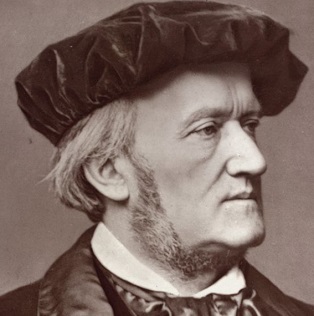 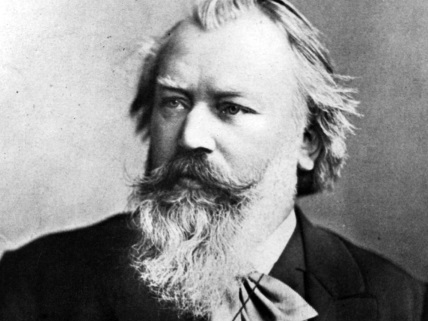 Brahms
Wagner

Radical posture concerning music and the necessity of historical “progress”—challenge, even shock audiences with the insistence on inevitable, next step of historical change; no compromise

Harmonic and coloristic boldness

Extreme emotional states

Composer as exalted “genius” or aesthetic leader with an established cult following
Schoenberg: Attempted Fusion of the Schismatic Extremes
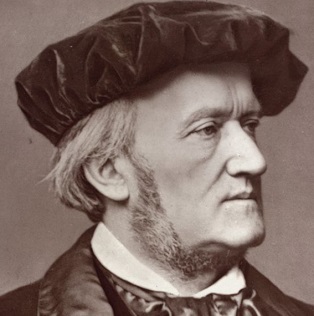 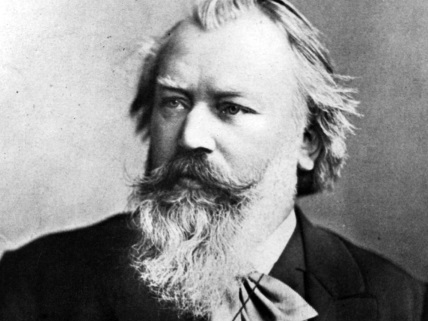 Brahms
Wagner

Radical posture concerning music and the necessity of historical “progress”—challenge, even shock audiences with the insistence on inevitable, next step of historical change; no compromise

Harmonic and coloristic boldness

Extreme emotional states

Composer as exalted “genius” or aesthetic leader with an established cult following

Unquestioned superiority of 
       Austro-Germanic music—and 
       its spiritual or metaphysical basis
Schoenberg: Attempted Fusion of the Schismatic Extremes
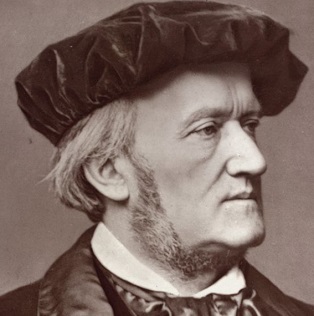 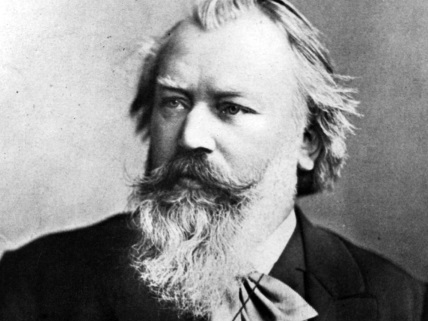 Brahms
Wagner

Radical posture concerning music and the necessity of historical “progress”—challenge, even shock audiences with the insistence on inevitable, next step of historical change; no compromise

Harmonic and coloristic boldness

Extreme emotional states

Composer as exalted “genius” or aesthetic leader with an established cult following

Unquestioned superiority of 
       Austro-Germanic music—and 
       its spiritual or metaphysical basis

Etc.
Schoenberg: Attempted Fusion of the Schismatic Extremes
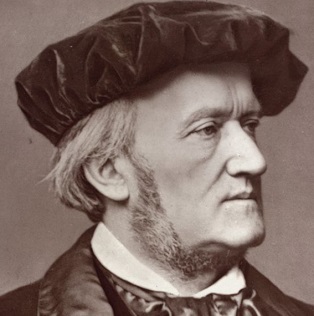 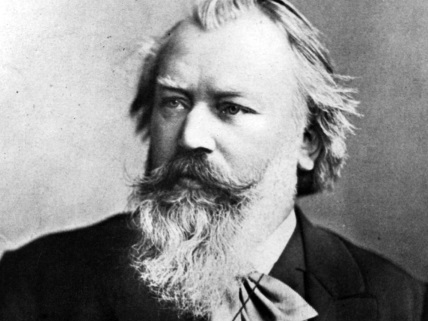 Brahms

High craftsmanship; total mastery of musical materials
Wagner

Radical posture concerning music and the necessity of historical “progress”—challenge, even shock audiences with the insistence on inevitable, next step of historical change; no compromise

Harmonic and coloristic boldness

Extreme emotional states

Composer as exalted “genius” or aesthetic leader with an established cult following

Unquestioned superiority of 
       Austro-Germanic music—and 
       its spiritual or metaphysical basis

Etc.
Schoenberg: Attempted Fusion of the Schismatic Extremes
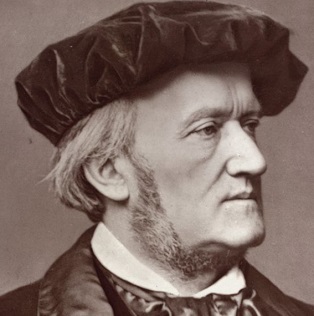 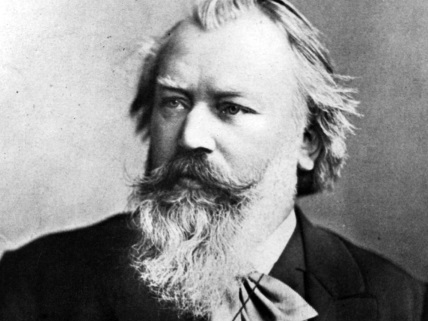 Wagner

Radical posture concerning music and the necessity of historical “progress”—challenge, even shock audiences with the insistence on inevitable, next step of historical change; no compromise

Harmonic and coloristic boldness

Extreme emotional states

Composer as exalted “genius” or aesthetic leader with an established cult following

Unquestioned superiority of 
       Austro-Germanic music—and 
       its spiritual or metaphysical basis

Etc.
Brahms

High craftsmanship; total mastery of musical materials

Closely knit counterpoint; music as a dense weave of theme and motive
Schoenberg: Attempted Fusion of the Schismatic Extremes
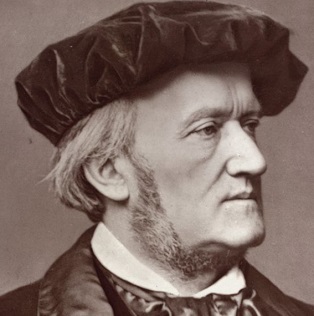 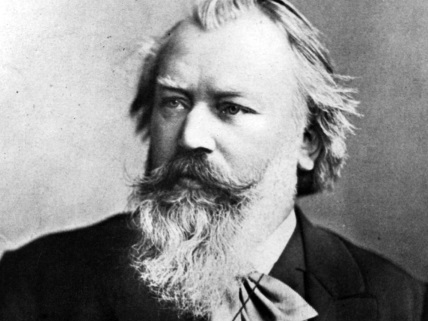 Wagner

Radical posture concerning music and the necessity of historical “progress”—challenge, even shock audiences with the insistence on inevitable, next step of historical change; no compromise

Harmonic and coloristic boldness

Extreme emotional states

Composer as exalted “genius” or aesthetic leader with an established cult following

Unquestioned superiority of 
       Austro-Germanic music—and 
       its spiritual or metaphysical basis

Etc.
Brahms

High craftsmanship; total mastery of musical materials

Closely knit counterpoint; music as a dense weave of theme and motive

“Organic construction”; the music proceeds as the growth and unfolding of small, generative motives (“developing variation”; music as a process of “musical logic”; music as “thought”)
Schoenberg: Attempted Fusion of the Schismatic Extremes
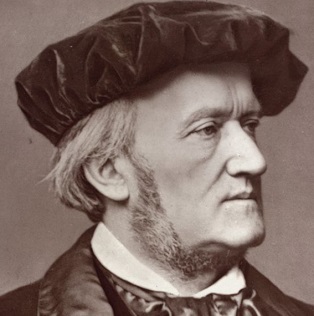 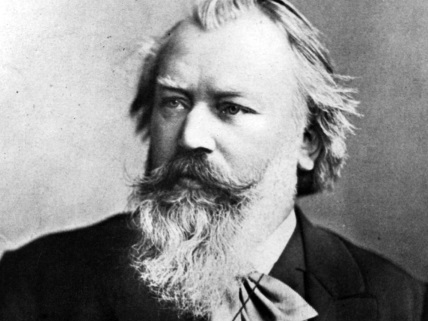 Wagner

Radical posture concerning music and the necessity of historical “progress”—challenge, even shock audiences with the insistence on inevitable, next step of historical change; no compromise

Harmonic and coloristic boldness

Extreme emotional states

Composer as exalted “genius” or aesthetic leader with an established cult following

Unquestioned superiority of 
       Austro-Germanic music—and 
       its spiritual or metaphysical basis

Etc.
Brahms

High craftsmanship; total mastery of musical materials

Closely knit counterpoint; music as a dense weave of theme and motive

“Organic construction”; the music proceeds as the growth and unfolding of small, generative motives (“developing variation”; music as a process of “musical logic”; music as “thought”)

Motivic interrelationships among the various themes and harmonies of a work; nothing is superfluous
Schoenberg: Attempted Fusion of the Schismatic Extremes
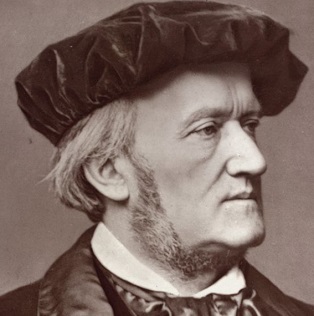 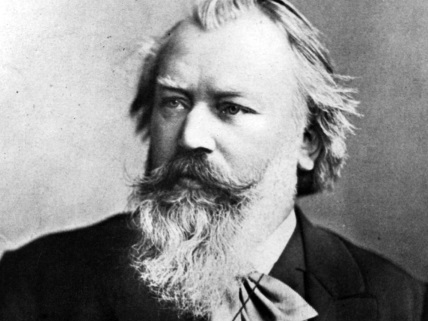 Wagner

Radical posture concerning music and the necessity of historical “progress”—challenge, even shock audiences with the insistence on inevitable, next step of historical change; no compromise

Harmonic and coloristic boldness

Extreme emotional states

Composer as exalted “genius” or aesthetic leader with an established cult following

Unquestioned superiority of 
       Austro-Germanic music—and 
       its spiritual or metaphysical basis

Etc.
Brahms

High craftsmanship; total mastery of musical materials

Closely knit counterpoint; music as a dense weave of theme and motive

“Organic construction”; the music proceeds as the growth and unfolding of small, generative motives (“developing variation”; music as a process of “musical logic”; music as “thought”)

Motivic interrelationships among the various themes and harmonies of a work; nothing is superfluous

Hence: a “systematic” approach to composition
Schoenberg: Attempted Fusion of the Schismatic Extremes
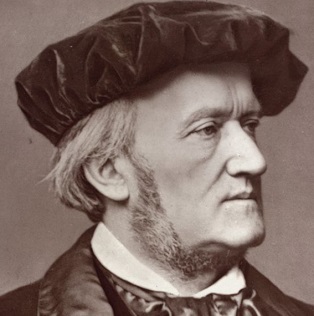 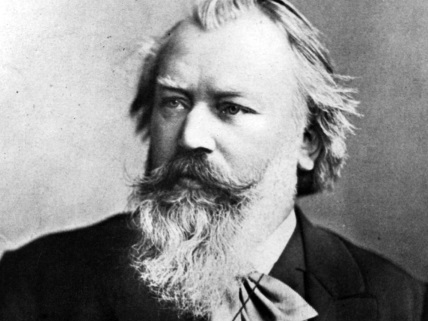 Wagner

Radical posture concerning music and the necessity of historical “progress”—challenge, even shock audiences with the insistence on inevitable, next step of historical change; no compromise

Harmonic and coloristic boldness

Extreme emotional states

Composer as exalted “genius” or aesthetic leader with an established cult following

Unquestioned superiority of 
       Austro-Germanic music—and 
       its spiritual or metaphysical basis

Etc.
Brahms

High craftsmanship; total mastery of musical materials

Closely knit counterpoint; music as a dense weave of theme and motive

“Organic construction”; the music proceeds as the growth and unfolding of small, generative motives (“developing variation”; music as a process of “musical logic”; music as “thought”)

Motivic interrelationships among the various themes and harmonies of a work; nothing is superfluous

Hence: a “systematic” approach to composition

Etc.
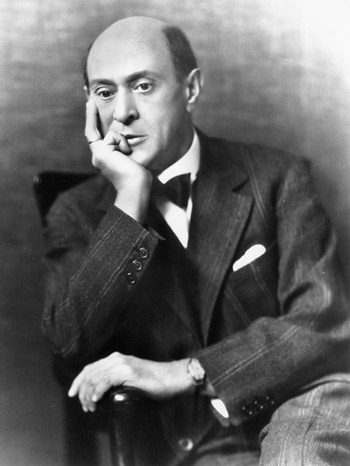 Verklärte Nacht (1899) -- sextet
Gurrelieder (1901-02) –  massive “cantata”
Pelléas et Mélisande (1903) – tone poem
String Quartet, op. 7 (1904-05)


Chamber Symphony (1906)
String Quartet No. 2 (1907-08)
The Book of the Hanging Gardens 
                (1908-09)—song cycle

Three Piano Pieces, op. 11 (1909)
Five Pieces for Orchestra, op. 16 (1909)
Erwartung, op. 17 (1909) –”monodrama)


Pierrot lunaire, op. 21 (1912)
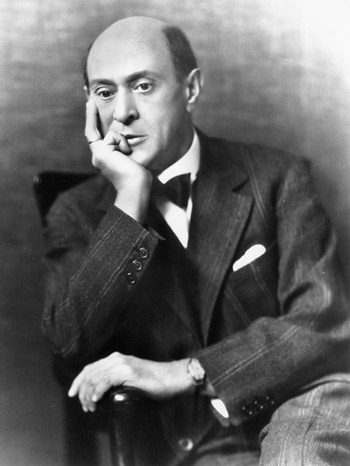 Verklärte Nacht (1899) -- sextet
Gurrelieder (1901-02) –  massive “cantata”
Pelléas et Mélisande (1903) – tone poem
String Quartet, op. 7 (1904-05)


Chamber Symphony (1906)
String Quartet No. 2 (1907-08)
The Book of the Hanging Gardens 
                (1908-09)—song cycle

Three Piano Pieces, op. 11 (1909)
Five Pieces for Orchestra, op. 16 (1909)
Erwartung, op. 17 (1909) –”monodrama)


Pierrot lunaire, op. 21 (1912)
“Tonal”
“Transitional”
“Atonal”
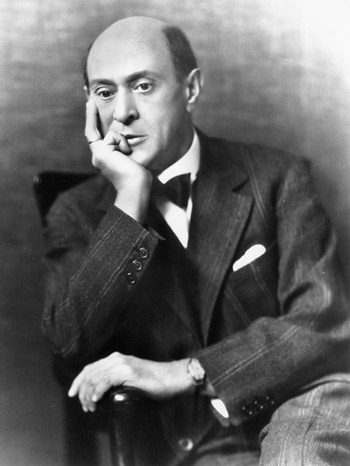 Verklärte Nacht (1899) -- sextet
Gurrelieder (1901-02) –  massive “cantata”
Pelléas et Mélisande (1903) – tone poem
String Quartet, op. 7 (1904-05)


Chamber Symphony (1906)
String Quartet No. 2 (1907-08)
The Book of the Hanging Gardens 
                (1908-09)—song cycle

Three Piano Pieces, op. 11 (1909)
Five Pieces for Orchestra, op. 16 (1909)
Erwartung, op. 17 (1909) –”monodrama)


Pierrot lunaire, op. 21 (1912)
“Tonal”
“Transitional”
“Atonal”
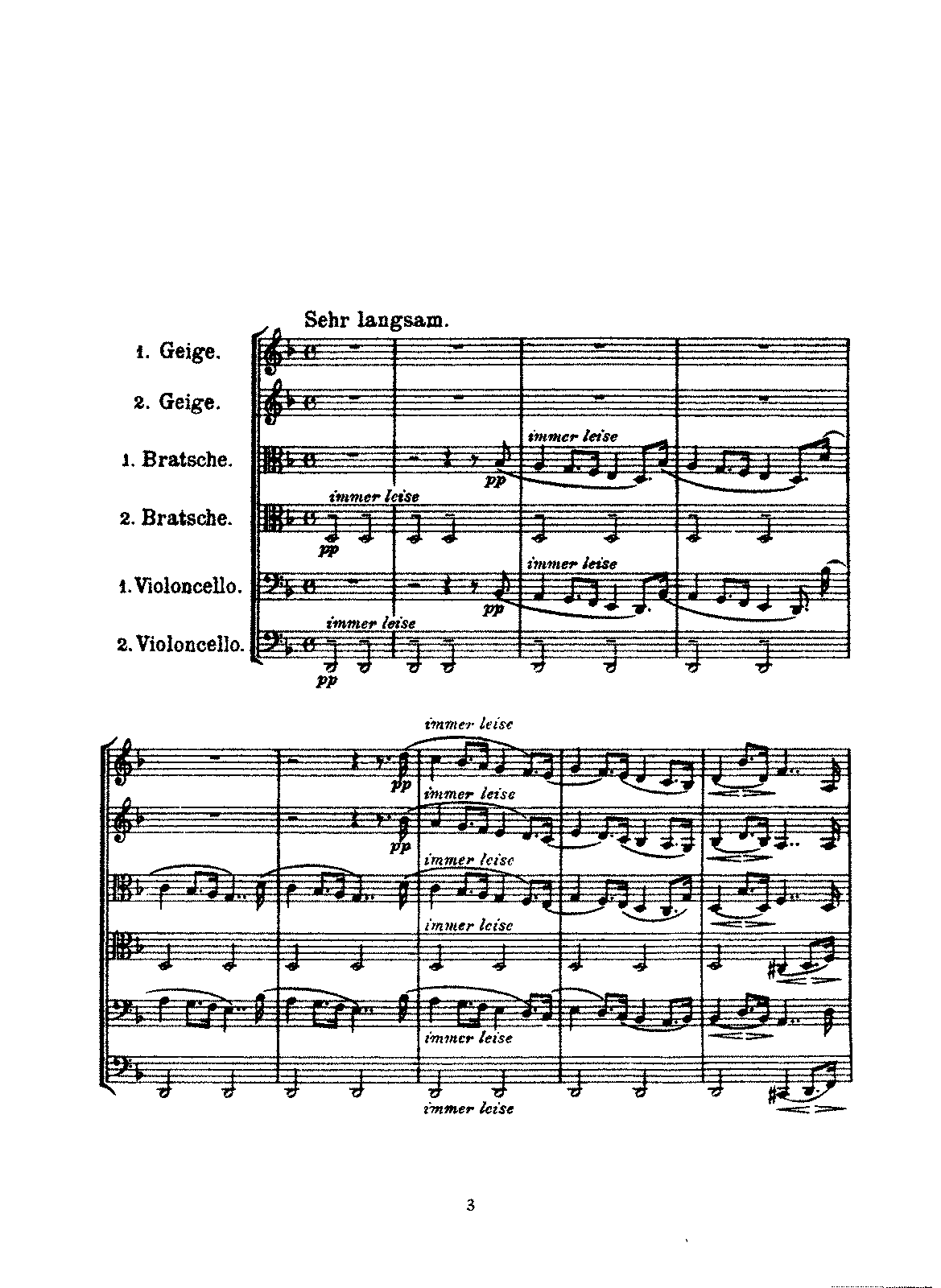 Verklärte Nacht, op. 4 (1899)
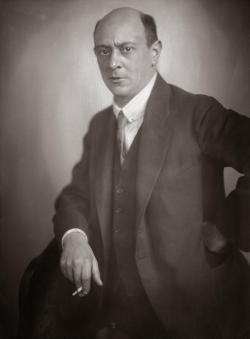 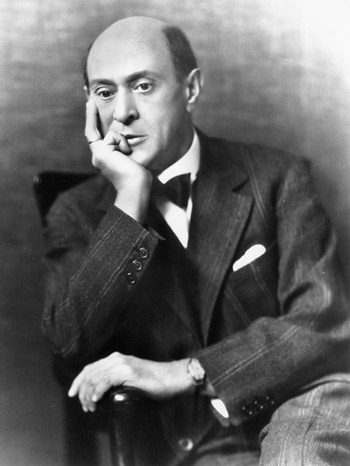 Verklärte Nacht (1899) -- sextet
Gurrelieder (1901-02) –  massive “cantata”
Pelléas et Mélisande (1903) – tone poem
String Quartet, op. 7 (1904-05)


Chamber Symphony (1906)
String Quartet No. 2 (1907-08)
The Book of the Hanging Gardens 
                (1908-09)—song cycle

Three Piano Pieces, op. 11 (1909)
Five Pieces for Orchestra, op. 16 (1909)
Erwartung, op. 17 (1909) –”monodrama)


Pierrot lunaire, op. 21 (1912)
“Tonal”
“Transitional”
“Atonal”
Harmonic/Chordal Options, c. 1900
Diatonic
Alternative Color-Options
Major-Minor              Modal	        Pentatonic        Hexatonic      Octatonic       Whole-tone
(or other artificial collections, such as
the “acoustic” collection, #4, flat 7)
Harmonic/Chordal Options, c. 1900-1914
Diatonic
Alternative Color-Options
Major-Minor              Modal	        Pentatonic        Hexatonic      Octatonic       Whole-tone          Non-triadic
    						            “Atonal”
(or other artificial collections, such as
the “acoustic” collection, #4, flat 7)
Harmonic/Chordal Options, c. 1900-1914
Aesthetic flights from the ordinary, the everyday
Diatonic
Alternative Color-Options
Major-Minor              Modal	        Pentatonic        Hexatonic      Octatonic       Whole-tone          Non-triadic
    						            “Atonal”
(or other artificial collections, such as
the “acoustic” collection, #4, flat 7)
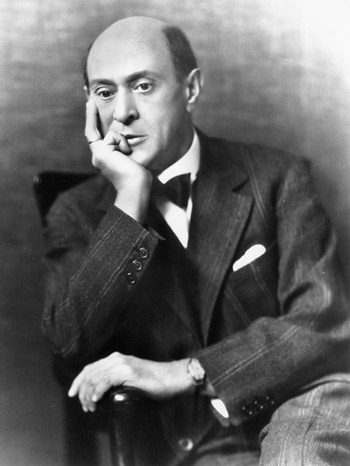 Verklärte Nacht (1899) -- sextet
Gurrelieder (1901-02) –  massive “cantata”
Pelléas et Mélisande (1903) – tone poem
String Quartet, op. 7 (1904-05)


Chamber Symphony (1906)
String Quartet No. 2 (1907-08)
The Book of the Hanging Gardens 
                (1908-09)—song cycle

Three Piano Pieces, op. 11 (1909)
Five Pieces for Orchestra, op. 16 (1909)
Erwartung, op. 17 (1909) –”monodrama)


Pierrot lunaire, op. 21 (1912)
“Tonal”
“Transitional”
“Atonal”
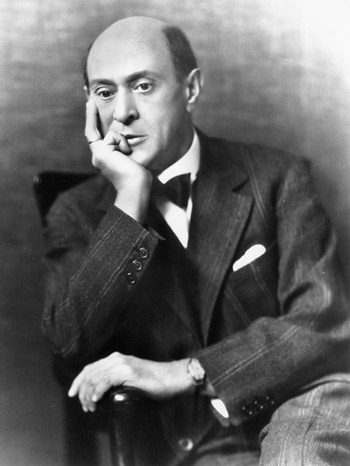 Verklärte Nacht (1899) -- sextet
Gurrelieder (1901-02) –  massive “cantata”
Pelléas et Mélisande (1903) – tone poem
String Quartet, op. 7 (1904-05)


Chamber Symphony (1906)
String Quartet No. 2 (1907-08)
The Book of the Hanging Gardens 
                (1908-09)—song cycle

Three Piano Pieces, op. 11 (1909)
Five Pieces for Orchestra, op. 16 (1909)
Erwartung, op. 17 (1909) –”monodrama)


Pierrot lunaire, op. 21 (1912)
“Tonal”
“Transitional”
“Atonal”
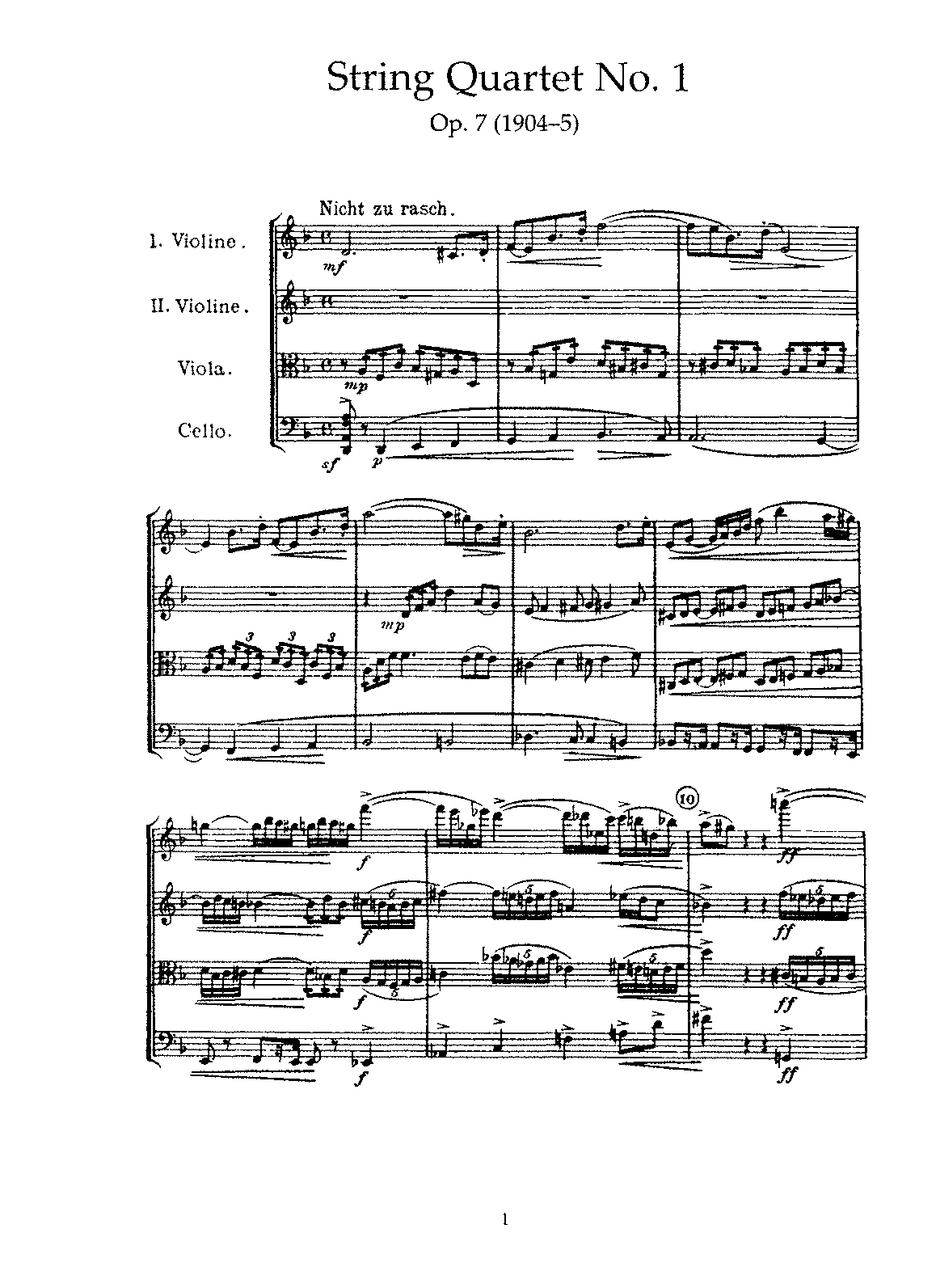 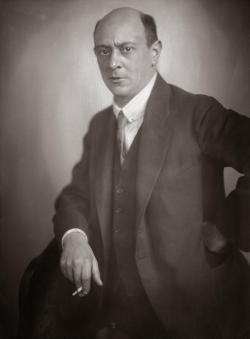 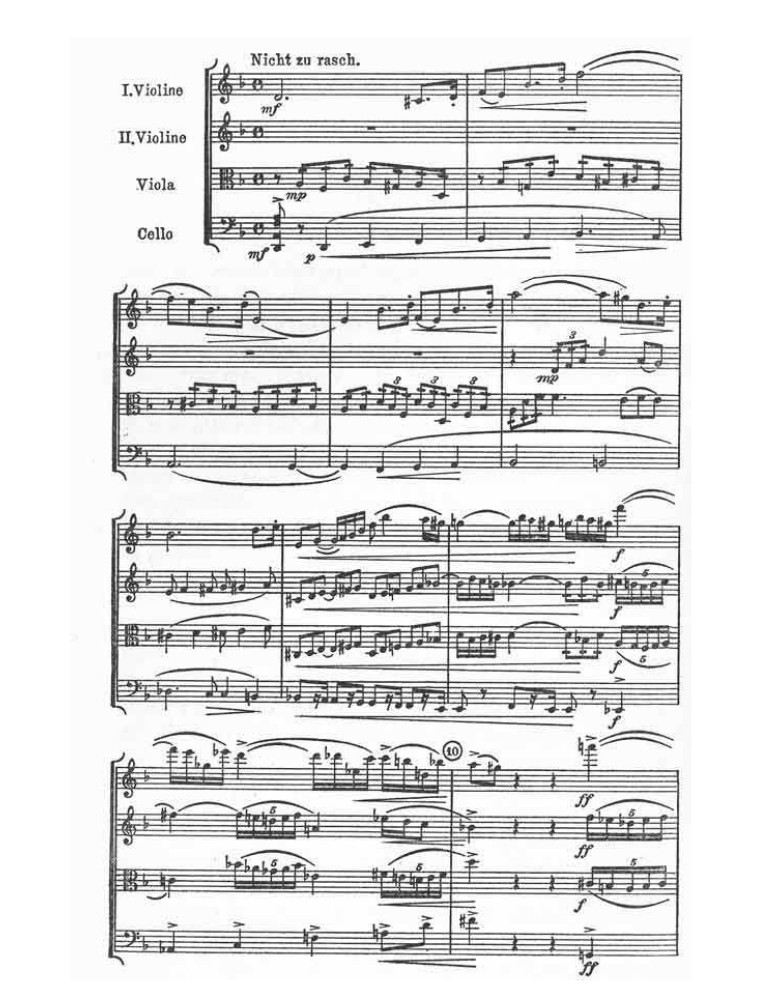 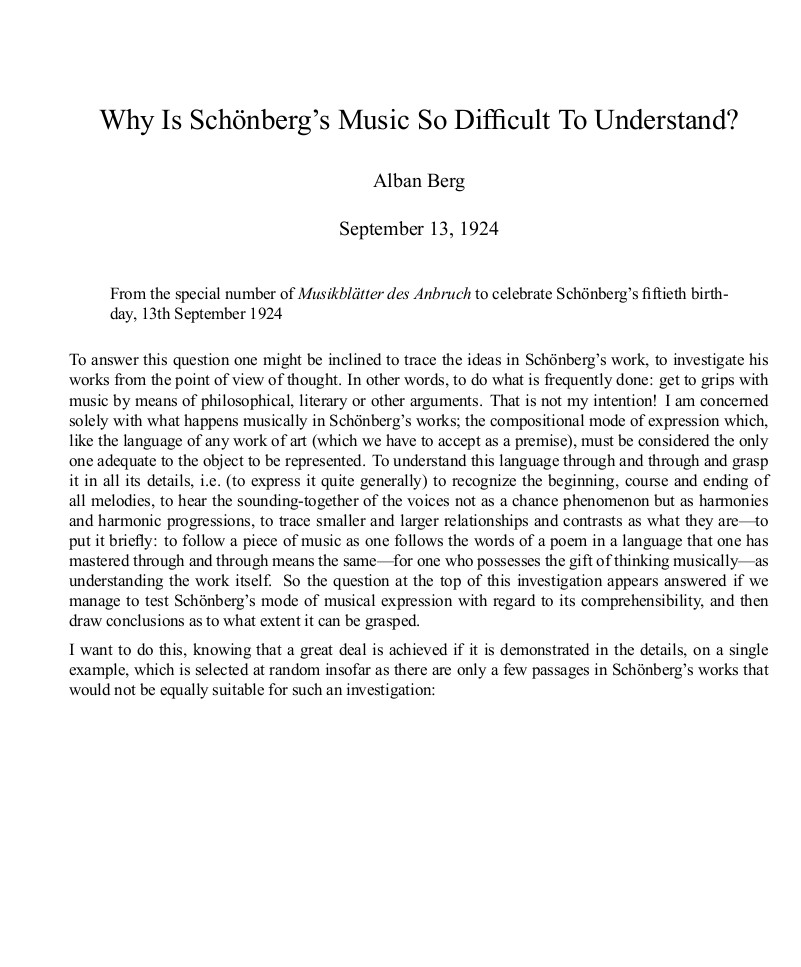 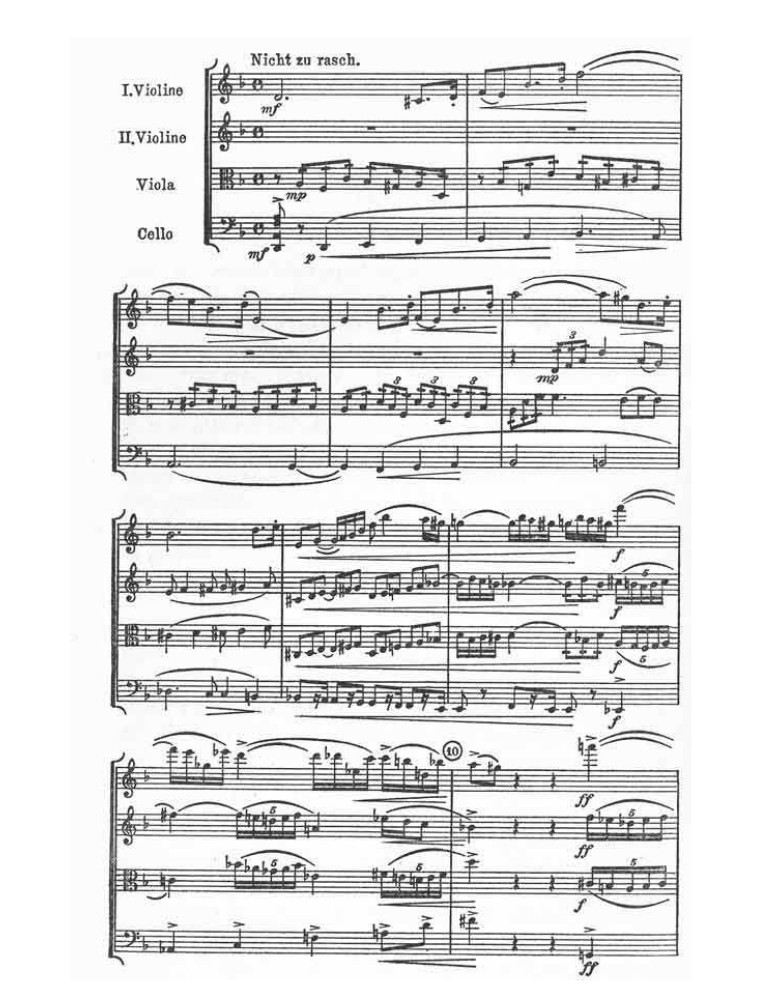 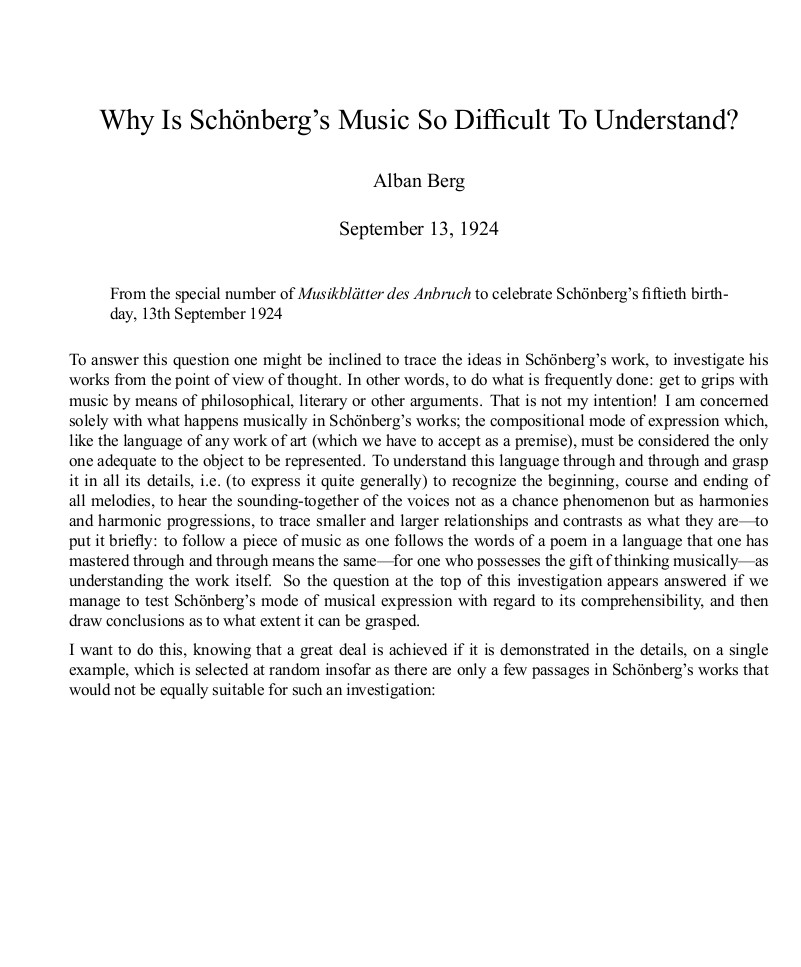 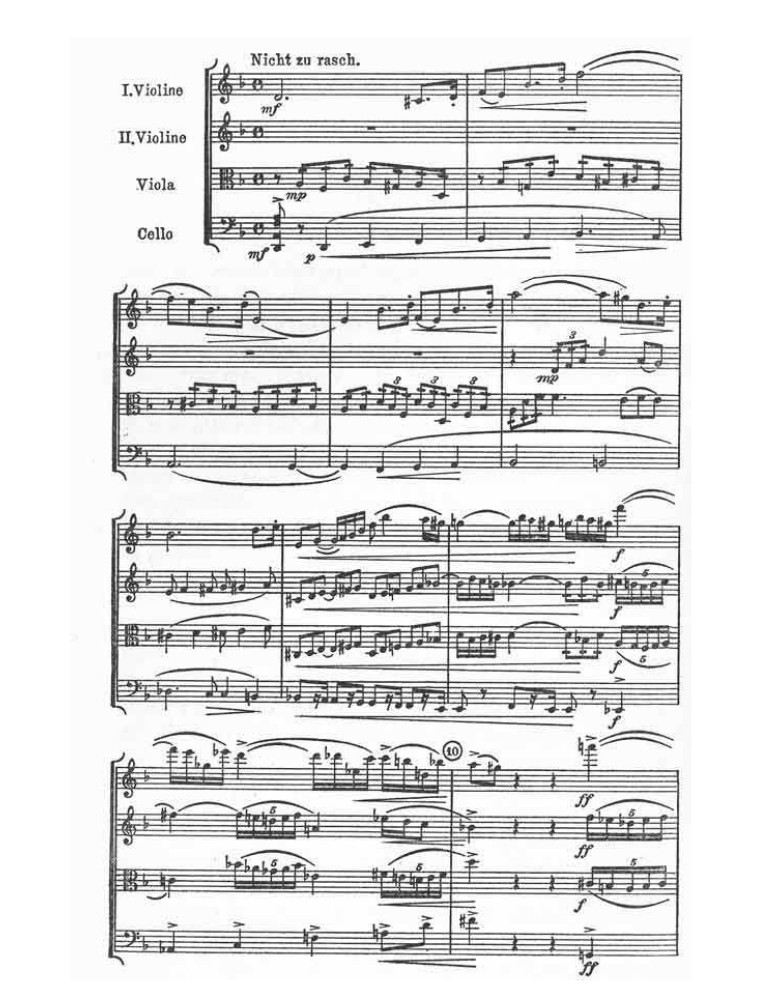 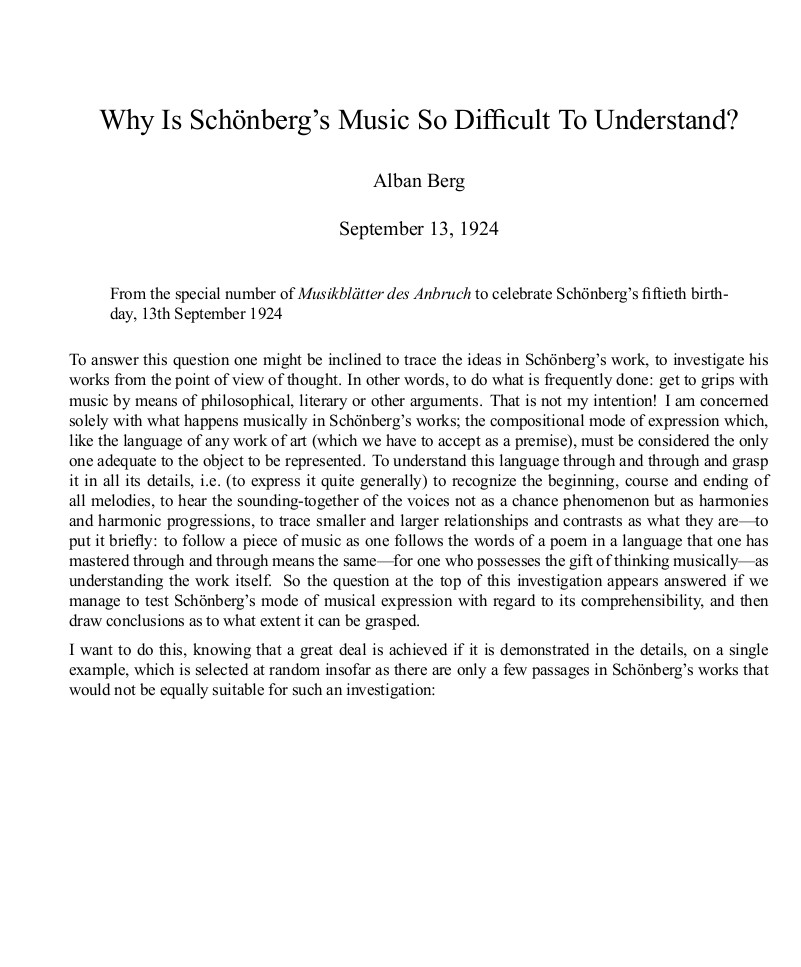 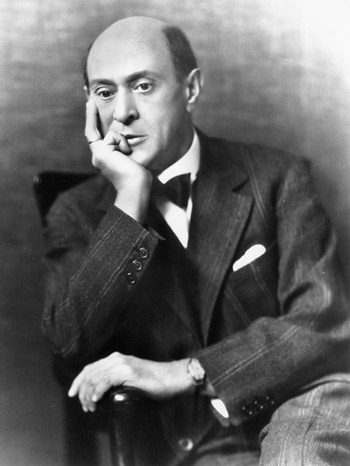 Verklärte Nacht (1899) -- sextet
Gurrelieder (1901-02) –  massive “cantata”
Pelléas et Mélisande (1903) – tone poem
String Quartet, op. 7 (1904-05)


Chamber Symphony (1906)
String Quartet No. 2 (1907-08)
The Book of the Hanging Gardens 
                (1908-09)—song cycle

Three Piano Pieces, op. 11 (1909)
Five Pieces for Orchestra, op. 16 (1909)
Erwartung, op. 17 (1909) –”monodrama)


Pierrot lunaire, op. 21 (1912)
“Tonal”
“Transitional”
“Atonal”
Schoenberg: Stylistic Concerns during the Transformation, 1900-1910
Schoenberg: Stylistic Concerns during the Transformation, 1900-1910
Initially, strive via extreme chromaticism (post-Tristan) ever more insistently to avoid clear enunciations of a tonic (“wandering tonality” “vagrant harmonies”) . . .
Schoenberg: Stylistic Concerns during the Transformation, 1900-1910
Initially, strive via extreme chromaticism (post-Tristan) ever more insistently to avoid clear enunciations of a tonic (“wandering tonality” “vagrant harmonies”) . . . 

. . . eventually seeking for new ways of building chords—dissonant complexes that no longer press toward resolutions (“emancipation of the dissonance”)
Schoenberg: Stylistic Concerns during the Transformation, 1900-1910
Initially, strive via extreme chromaticism (post-Tristan) ever more insistently to avoid clear enunciations of a tonic (“wandering tonality” “vagrant harmonies”) . . . 

. . . eventually seeking for new ways of building chords—dissonant complexes that no longer press toward resolutions (“emancipation of the dissonance”)

Compress musical space: condense the maximum amount of musical information into the smallest amount of time, producing  a music of high specific gravity
Schoenberg: Stylistic Concerns during the Transformation, 1900-1910
Initially, strive via extreme chromaticism (post-Tristan) ever more insistently to avoid clear enunciations of a tonic (“wandering tonality” “vagrant harmonies”) . . . 

. . . eventually seeking for new ways of building chords—dissonant complexes that no longer press toward resolutions (“emancipation of the dissonance”)

Compress musical space: condense the maximum amount of musical information into the smallest amount of time, producing  a music of high specific gravity

Subordinate as much as possible to a continuing musical process of growth and ramification; “musical logic”; ongoing motivic development (“developing variation”) of a “basic [intervallic] shape” (Grundgestalt)
Schoenberg: Stylistic Concerns during the Transformation, 1900-1910
Initially, strive via extreme chromaticism (post-Tristan) ever more insistently to avoid clear enunciations of a tonic (“wandering tonality” “vagrant harmonies”) . . . 

. . . eventually seeking for new ways of building chords—dissonant complexes that no longer press toward resolutions (“emancipation of the dissonance”)

Compress musical space: condense the maximum amount of musical information into the smallest amount of time, producing  a music of high specific gravity

Subordinate as much as possible to a continuing musical process of growth and ramification; “musical logic”; ongoing motivic development (“developing variation”) of a “basic [intervallic] shape” (Grundgestalt)

Avoid the exact repetition of musical ideas—steer clear of any such 
      non-developmental redundancy (“musical prose”)
Schoenberg: Stylistic Concerns during the Transformation, 1900-1910
Initially, strive via extreme chromaticism (post-Tristan) ever more insistently to avoid clear enunciations of a tonic (“wandering tonality” “vagrant harmonies”) . . . 

. . . eventually seeking for new ways of building chords—dissonant complexes that no longer press toward resolutions (“emancipation of the dissonance”)

Compress musical space: condense the maximum amount of musical information into the smallest amount of time, producing  a music of high specific gravity

Subordinate as much as possible to a continuing musical process of growth and ramification; “musical logic”; ongoing motivic development (“developing variation”) of a “basic [intervallic] shape” (Grundgestalt)

Avoid the exact repetition of musical ideas—steer clear of any such 
      non-developmental redundancy (“musical prose”)

By means of “basic shape” motives, interrelate chordal structures and thematic structures, producing “the unity of musical space” or “total thematicism”
Schoenberg: Stylistic Concerns during the Transformation, 1900-1910
Initially, strive via extreme chromaticism (post-Tristan) ever more insistently to avoid clear enunciations of a tonic (“wandering tonality” “vagrant harmonies”) . . . 

. . . eventually seeking for new ways of building chords—dissonant complexes that no longer press toward resolutions (“emancipation of the dissonance”)

Compress musical space: condense the maximum amount of musical information into the smallest amount of time, producing  a music of high specific gravity

Subordinate as much as possible to a continuing musical process of growth and ramification; “musical logic”; ongoing motivic development (“developing variation”) of a “basic [intervallic] shape” (Grundgestalt)

Avoid the exact repetition of musical ideas—steer clear of any such 
      non-developmental redundancy (“musical prose”)

By means of “basic shape” motives, interrelate chordal structures and thematic structures, producing “the unity of musical space” or “total thematicism”

Try to maintain all of the parameters of style—melody, harmony, phrase rhythm, form, and so on—at a similar, advanced state of musical development; no backsliding into older, comfortable habits or standard, symmetrical, predictable formulas
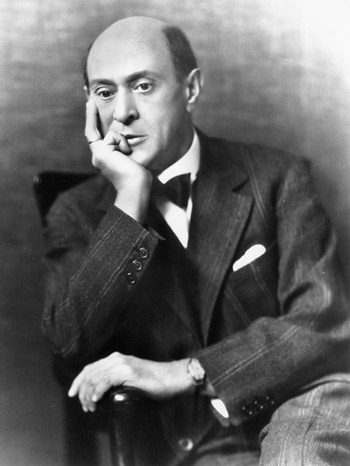 Verklärte Nacht (1899) -- sextet
Gurrelieder (1901-02) –  massive “cantata”
Pelléas et Mélisande (1903) – tone poem
String Quartet, op. 7 (1904-05)


Chamber Symphony (1906)
String Quartet No. 2 (1907-08)
The Book of the Hanging Gardens 
                (1908-09)—song cycle

Three Piano Pieces, op. 11 (1909)
Five Pieces for Orchestra, op. 16 (1909)
Erwartung, op. 17 (1909) –”monodrama)


Pierrot lunaire, op. 21 (1912)
“Tonal”
“Transitional”
“Atonal”
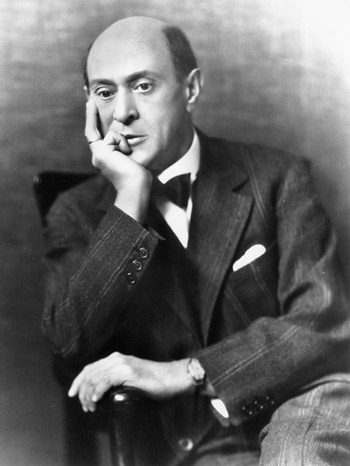 Verklärte Nacht (1899) -- sextet
Gurrelieder (1901-02) –  massive “cantata”
Pelléas et Mélisande (1903) – tone poem
String Quartet, op. 7 (1904-05)


Chamber Symphony (1906)
String Quartet No. 2 (1907-08)
The Book of the Hanging Gardens 
                (1908-09)—song cycle

Three Piano Pieces, op. 11 (1909)
Five Pieces for Orchestra, op. 16 (1909)
Erwartung, op. 17 (1909) –”monodrama)


Pierrot lunaire, op. 21 (1912)
“Tonal”
“Transitional”
“Atonal”
Chamber Symphony (1906)   --  Into the Transition Phase
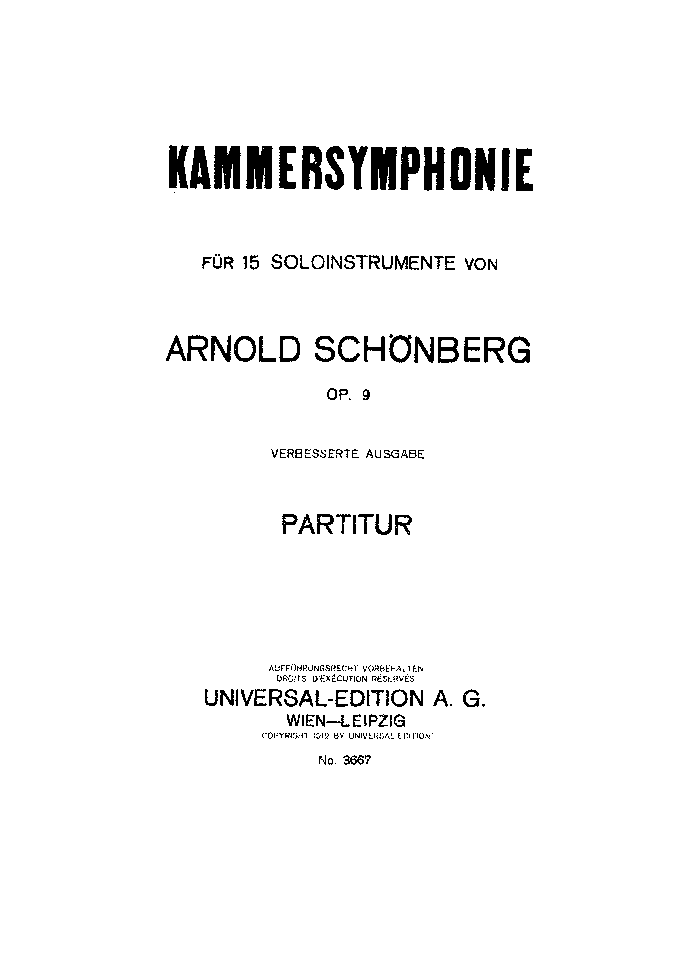 Much of the harmony is grounded in three chord types
Quartal structures	            Whole-Tone	                 Triads

(built on fourths)
. . . which also provide intervallic grounding for some of the thematic material
A continuum of chord types, classified by degrees of dissonance
4                         3                      2                       1
Totally dissonant                        Very dissonant	                 Mildly dissonant                        Resolution
A continuum of chord types, classified by degrees of dissonance
“atonal” or non-tonal
4                         3                      2                       1
Totally dissonant                        Very dissonant	                 Mildly dissonant                        Resolution
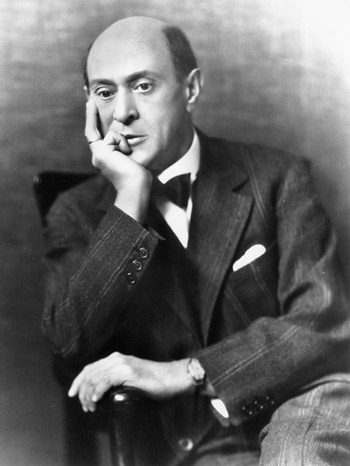 Verklärte Nacht (1899) -- sextet
Gurrelieder (1901-02) –  massive “cantata”
Pelléas et Mélisande (1903) – tone poem
String Quartet, op. 7 (1904-05)


Chamber Symphony (1906)
String Quartet No. 2 (1907-08)
The Book of the Hanging Gardens 
                (1908-09)—song cycle

Three Piano Pieces, op. 11 (1909)
Five Pieces for Orchestra, op. 16 (1909)
Erwartung, op. 17 (1909) –”monodrama)


Pierrot lunaire, op. 21 (1912)
“Tonal”
“Transitional”
“Atonal”
Schoenberg: String Quartet No. 2, op. 10 (1907-08)
1. Mäßig (Moderate), F sharp minor
2. Sehr rasch (Very brisk), D minor




3. "Litanei", langsam ("Litany,“ slow), E flat minor
4. "Entrückung", sehr langsam ("Rapture," very slow), No key
Instrumental 
only
Soprano included: two poems by Stefan George (1907)
Schoenberg: String Quartet No. 2, op. 10 (1907-08)
increasingly
distant from
clear tonality
1. Mäßig (Moderate), F sharp minor
2. Sehr rasch (Very brisk), D minor




3. "Litanei", langsam ("Litany,“ slow), E flat minor
4. "Entrückung", sehr langsam ("Rapture," very slow), No key
Instrumental 
only
Soprano included: two poems by Stefan George (1907)
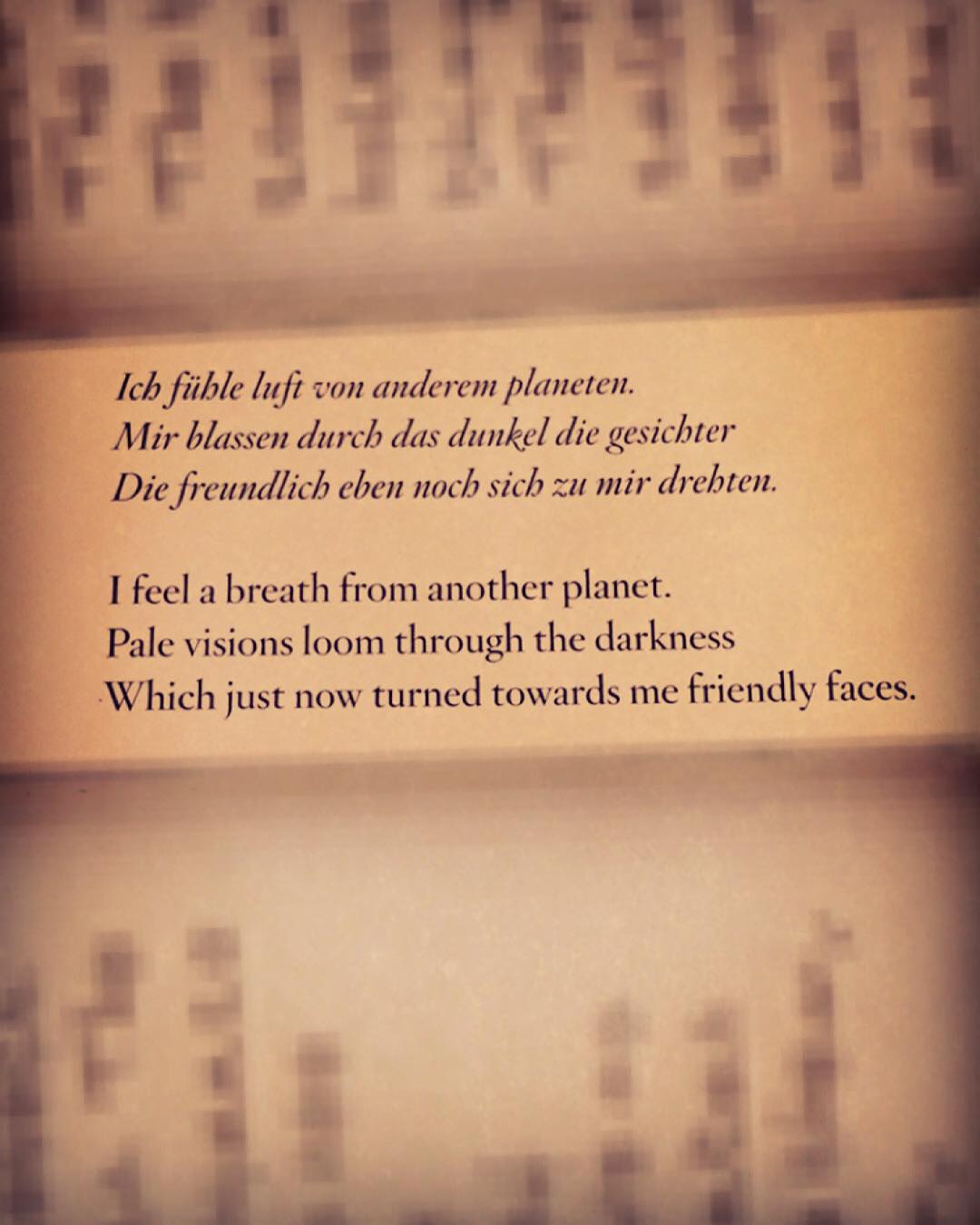 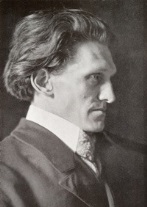 Stefan George (1868-1933)                                        “Entrückung” (“Rapture”)
                                                                                       from The Seventh Ring (1907)
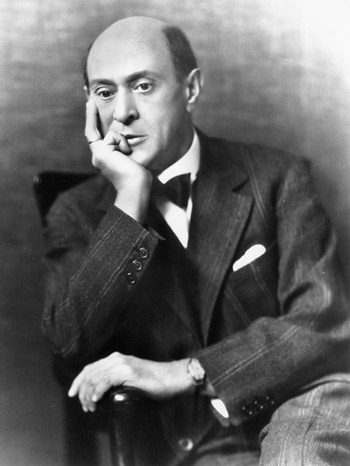 Verklärte Nacht (1899) -- sextet
Gurrelieder (1901-02) –  massive “cantata”
Pelléas et Mélisande (1903) – tone poem
String Quartet, op. 7 (1904-05)


Chamber Symphony (1906)
String Quartet No. 2 (1907-08)
The Book of the Hanging Gardens 
                (1908-09)—song cycle

Three Piano Pieces, op. 11 (1909)
Five Pieces for Orchestra, op. 16 (1909)
Erwartung, op. 17 (1909) –”monodrama)


Pierrot lunaire, op. 21 (1912)
“Tonal”
“Transitional”
“Atonal”
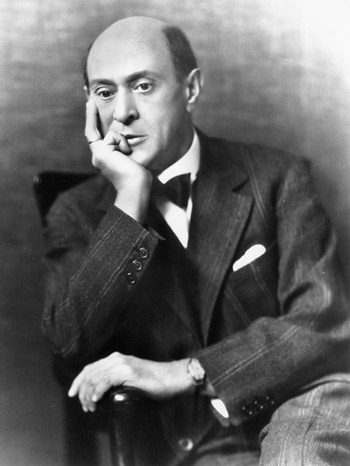 Verklärte Nacht (1899) -- sextet
Gurrelieder (1901-02) –  massive “cantata”
Pelléas et Mélisande (1903) – tone poem
String Quartet, op. 7 (1904-05)


Chamber Symphony (1906)
String Quartet No. 2 (1907-08)
The Book of the Hanging Gardens 
                (1908-09)—song cycle

Three Piano Pieces, op. 11 (1909)
Five Pieces for Orchestra, op. 16 (1909)
Erwartung, op. 17 (1909) –”monodrama)


Pierrot lunaire, op. 21 (1912)
“Tonal”
“Transitional”
“Atonal”
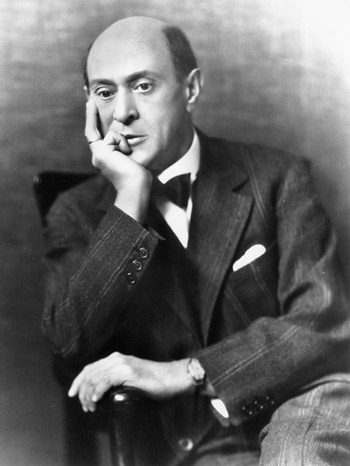 Verklärte Nacht (1899) -- sextet
Gurrelieder (1901-02) –  massive “cantata”
Pelléas et Mélisande (1903) – tone poem
String Quartet, op. 7 (1904-05)


Chamber Symphony (1906)
String Quartet No. 2 (1907-08)
The Book of the Hanging Gardens 
                (1908-09)—song cycle

Three Piano Pieces, op. 11 (1909)
Five Pieces for Orchestra, op. 16 (1909)
Erwartung, op. 17 (1909) –”monodrama)


Pierrot lunaire, op. 21 (1912)
“Tonal”
“Transitional”
“Atonal”
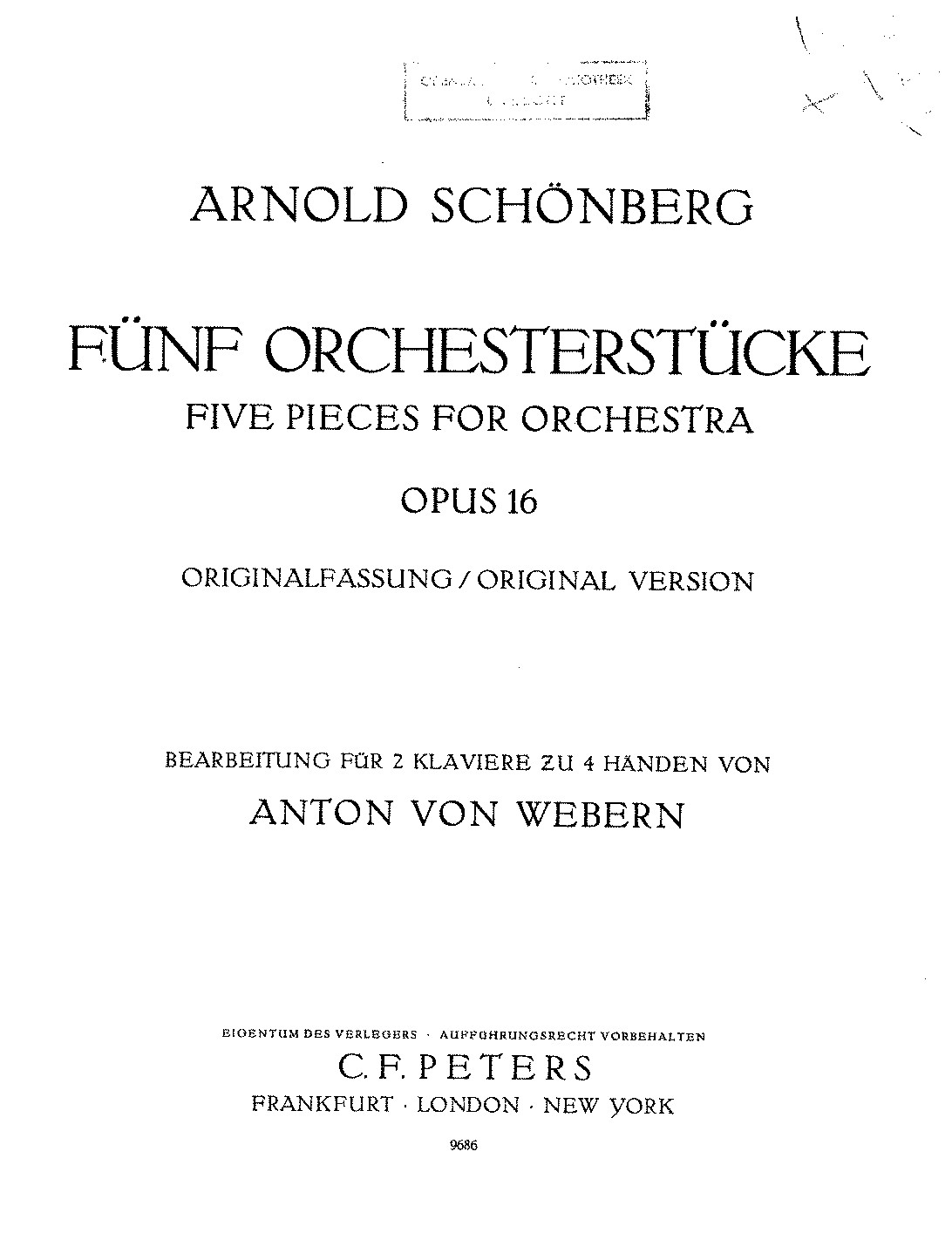 No. 1, “Vorgefühle”
(“Premonitions”)
1909
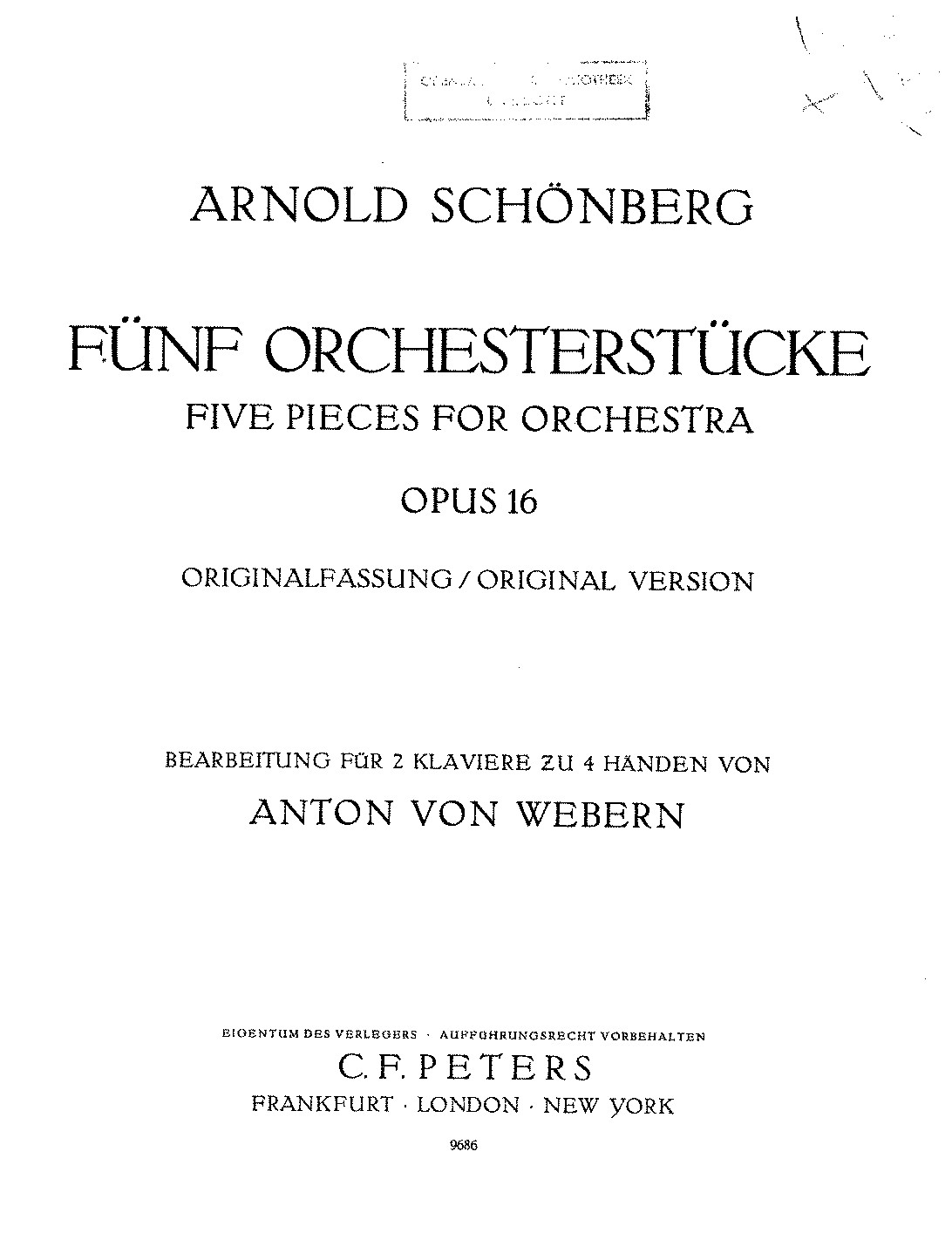 No. 3, “Farben”
(“Colors”)
Klangfarbenmelodie
(The “melody” of tone colors)
1909
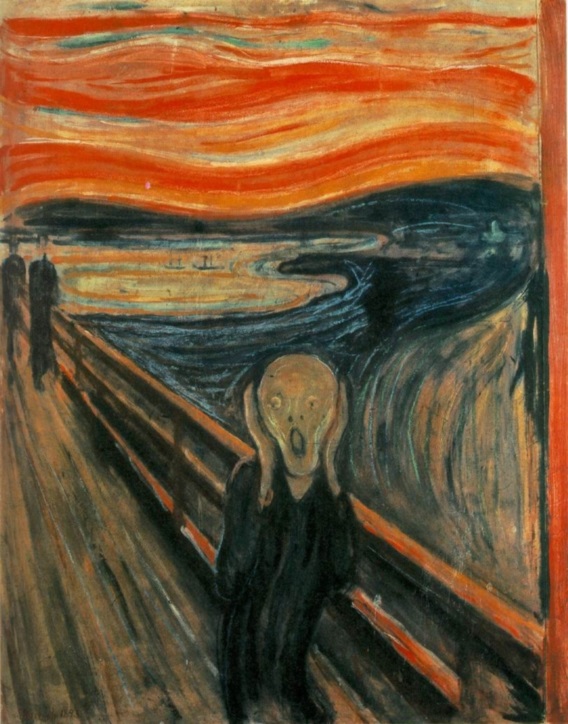 Expressionism
Edvard Munch, “The Scream” (1893)
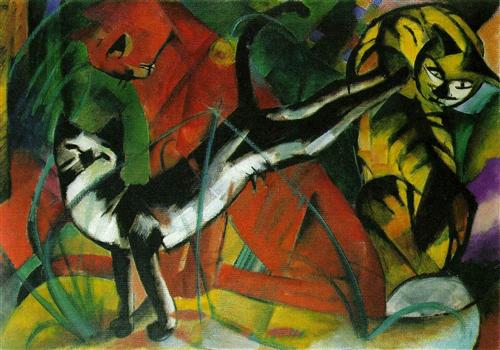 Franz Marc, “Three Cats” (1913)
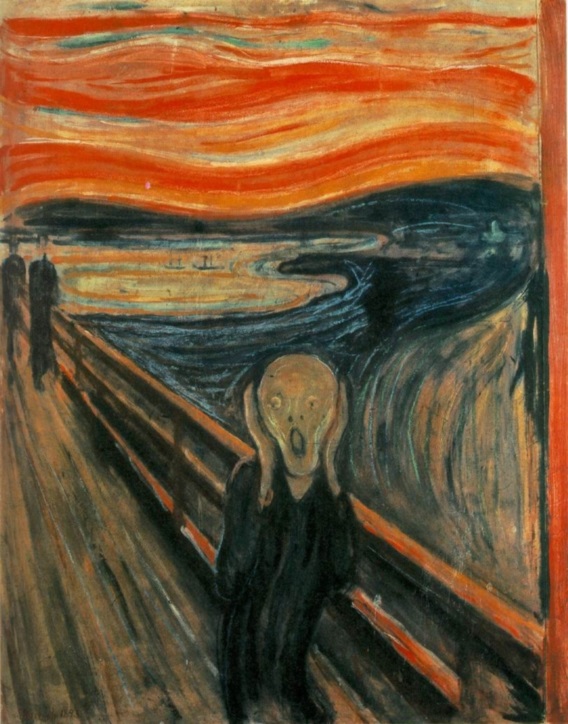 Expressionism
Urgent, extreme psychological states, bold colors, distortion
Edvard Munch, “The Scream” (1893)
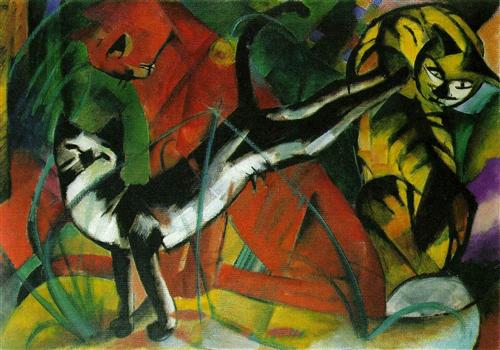 Franz Marc, “Three Cats” (1913)
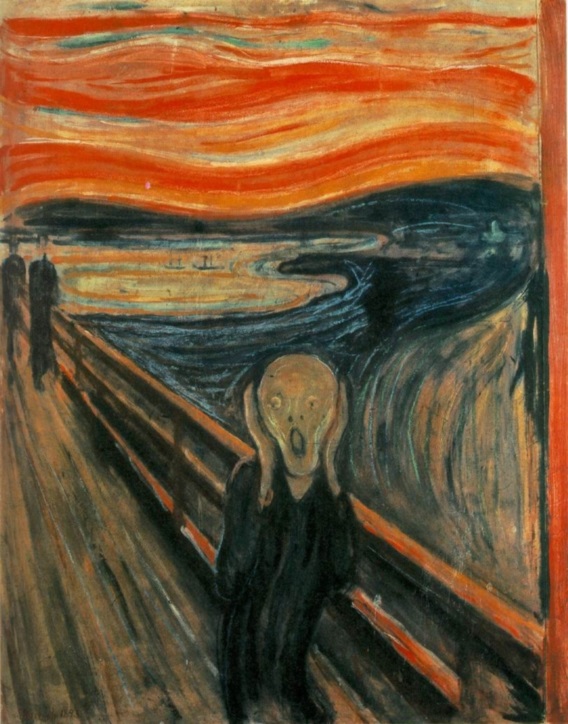 Expressionism
Urgent, extreme psychological states, bold colors, distortion

Exploration of morbid violence, eroticism
Edvard Munch, “The Scream” (1893)
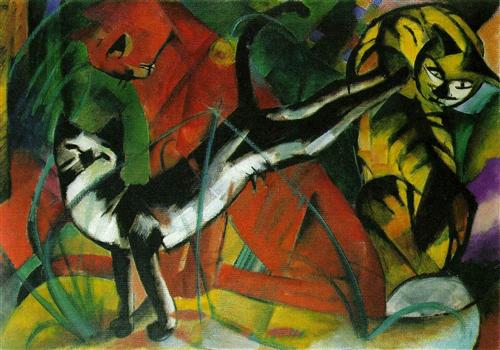 Franz Marc, “Three Cats” (1913)
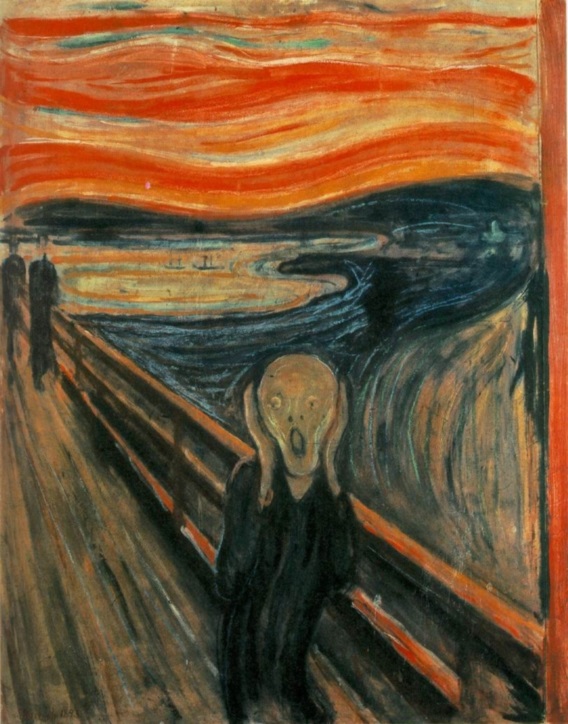 Expressionism
Urgent, extreme psychological states, bold colors, distortion

Exploration of morbid violence, eroticism

Often featuring anxiety, irrational fear
Edvard Munch, “The Scream” (1893)
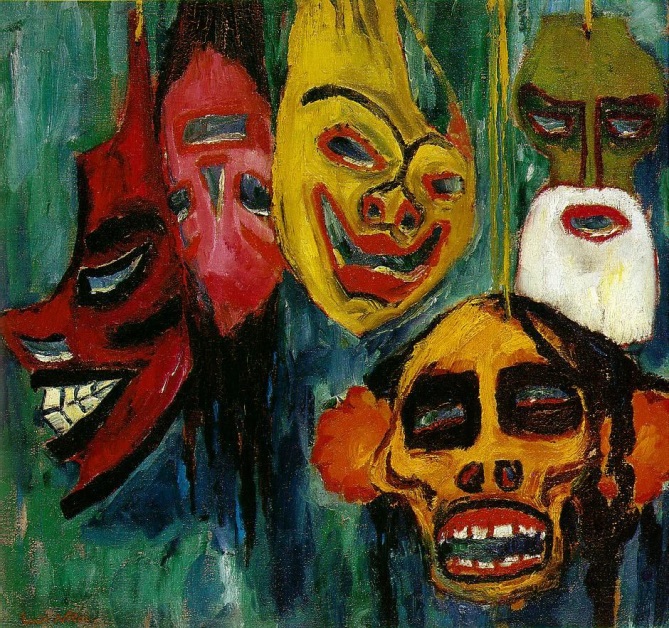 Emil Nolde, “Masks” (1911)
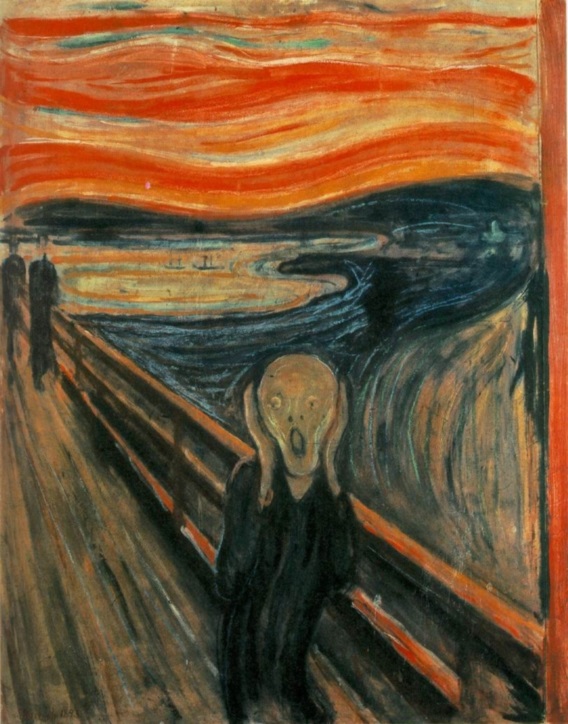 Expressionism
Urgent, extreme psychological states, bold colors, distortion

Exploration of morbid violence, eroticism

Often featuring anxiety, irrational fear

The source: not external—all comes from within, the psychological interior
Edvard Munch, “The Scream” (1893)
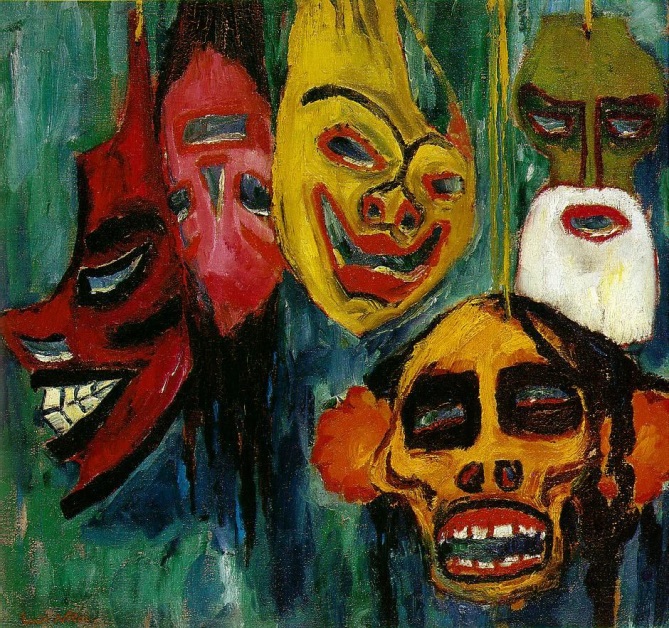 Emil Nolde, “Masks” (1911)
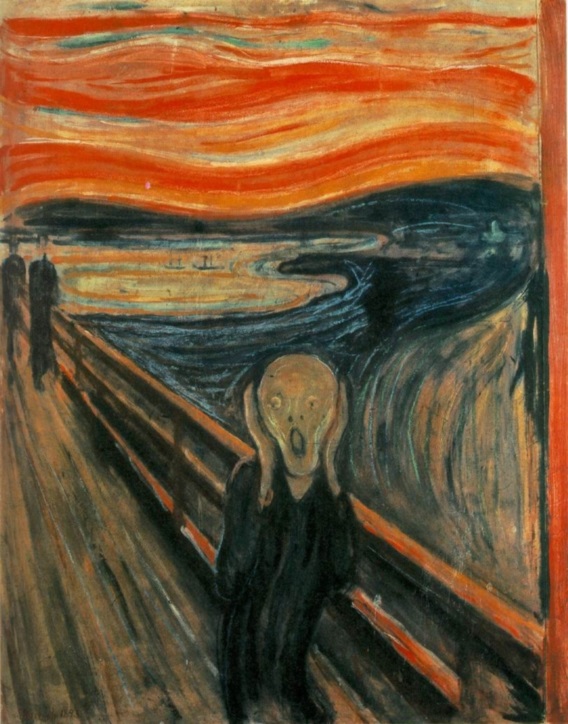 Expressionism
Urgent, extreme psychological states, bold colors, distortion

Exploration of morbid violence, eroticism

Often featuring anxiety, irrational fear

The source: not external—all comes from within, the psychological interior

Thus: a radical turn away from the objective, into the emphatically, irrationally subjective
Edvard Munch, “The Scream” (1893)
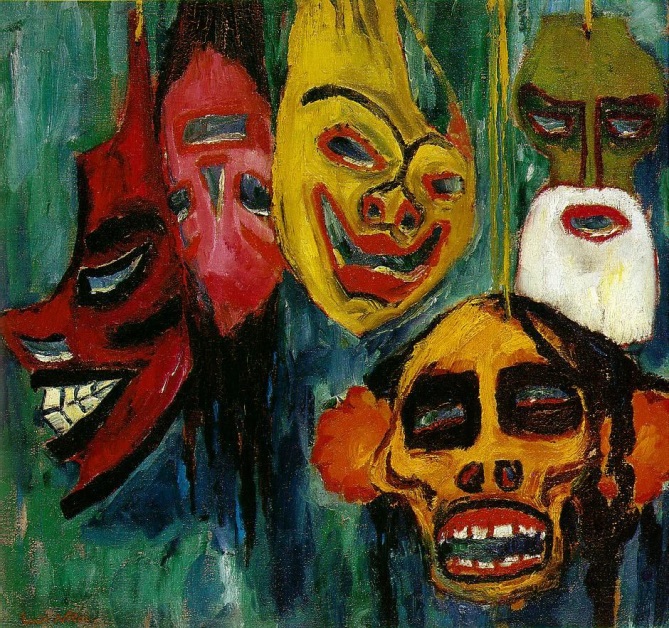 Emil Nolde, “Masks” (1911)
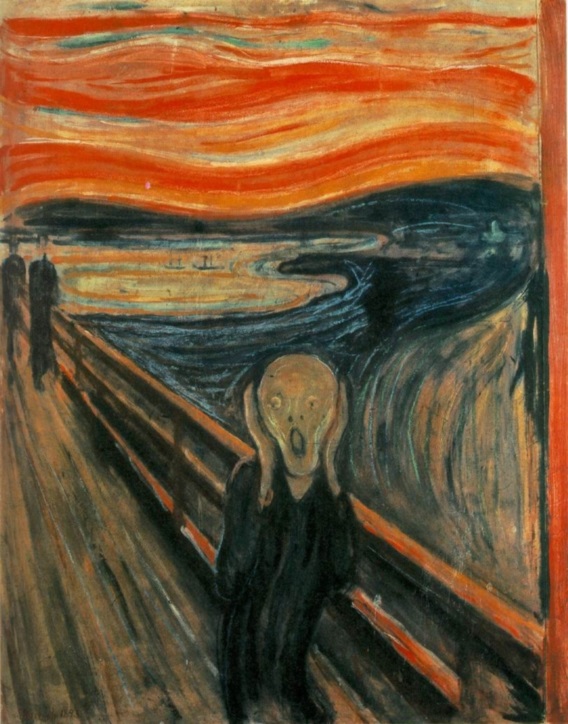 Expressionism
Urgent, extreme psychological states, bold colors, distortion

Exploration of morbid violence, eroticism

Often featuring anxiety, irrational fear

The source: not external—all comes from within, the psychological interior

Thus: a radical turn away from the objective, into the emphatically, irrationally subjective

At bottom: a higher truth claim than that provided by the false external world, the corrupted world of the everyday
Edvard Munch, “The Scream” (1893)
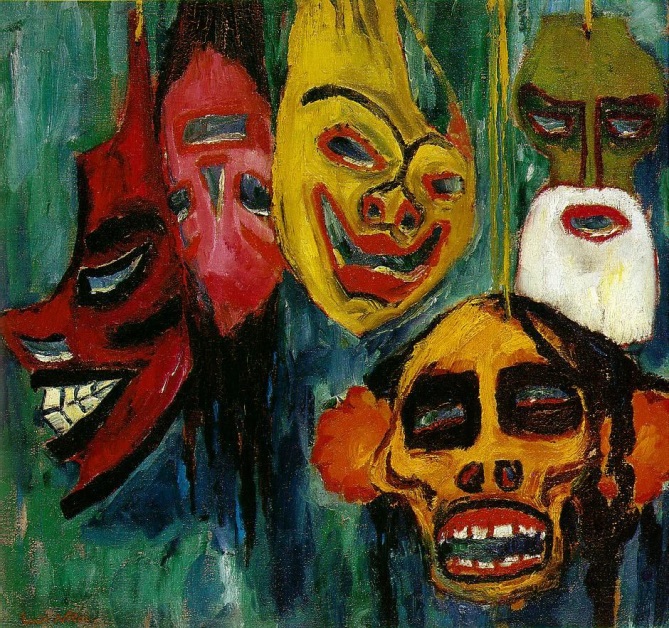 Emil Nolde, “Masks” (1911)
1911: The “Blaue Reiter” Group in Munich (Franz Marc,  Wassily Kandinsky)
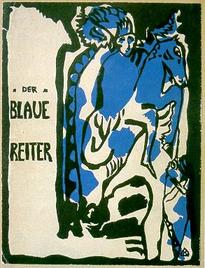 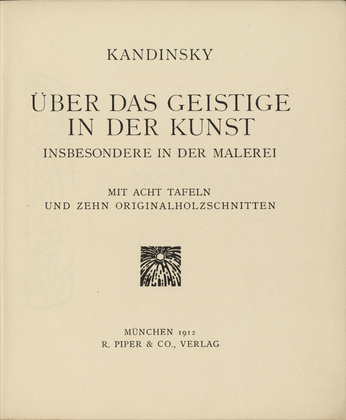 1911: The “Blaue Reiter” Group in Munich (Franz Marc,  Wassily Kandinsky)
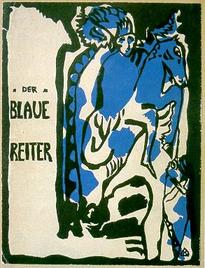 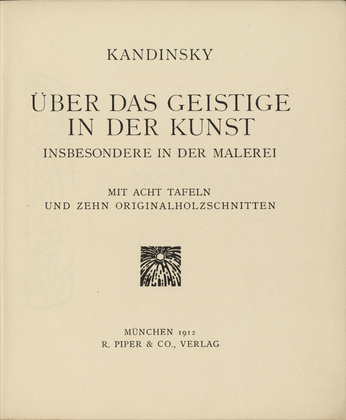 “Schoenberg’s music leads us into a new realm where musical experiences are not acoustic, but purely spiritual.  This is where the ‘music of the future’ begins.” (Wassily Kandinsky, 1912)
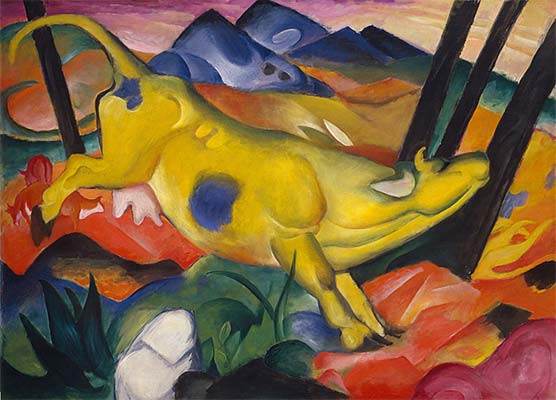 Franz Marc, “The Yellow Cow” (1911)
“Expressionism”
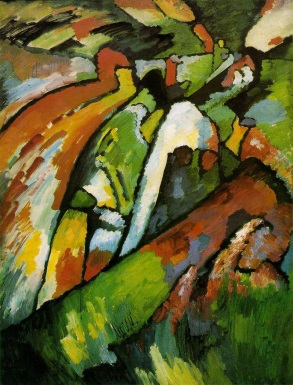 Wassily Kandinsky, Improvisation 7 (1910)
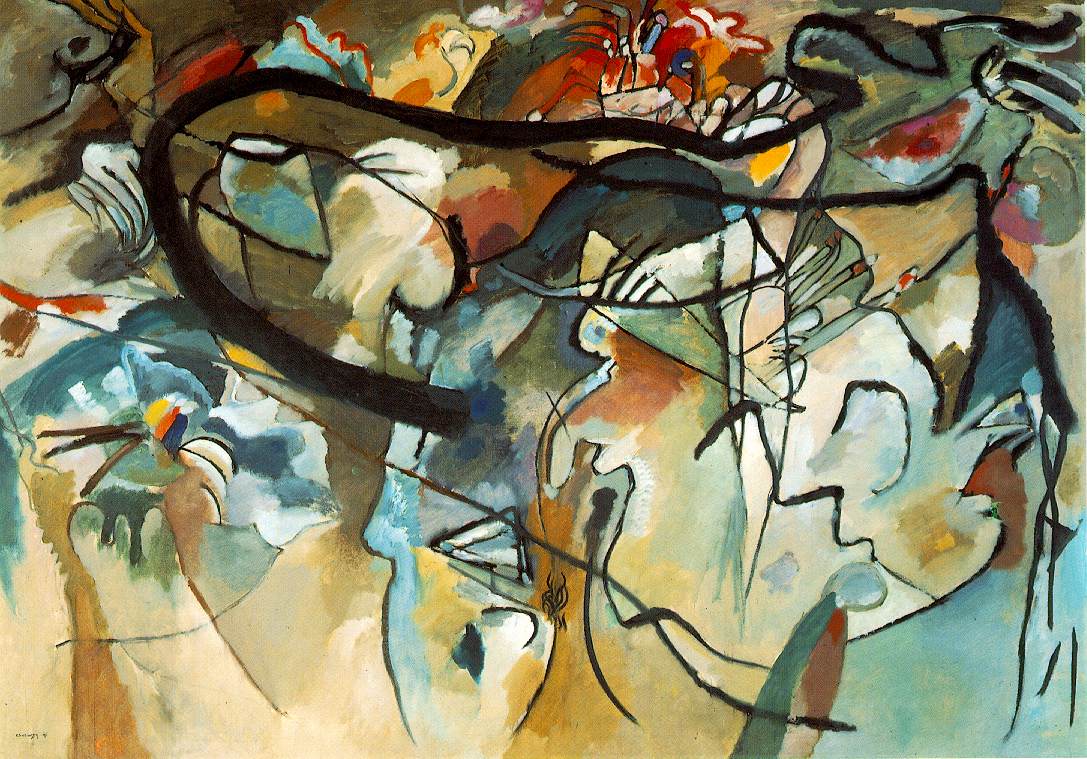 Wassily Kandinsky, Composition 5 (1911)
Schoenberg: Paintings and Self-Portraits, 1908-1912
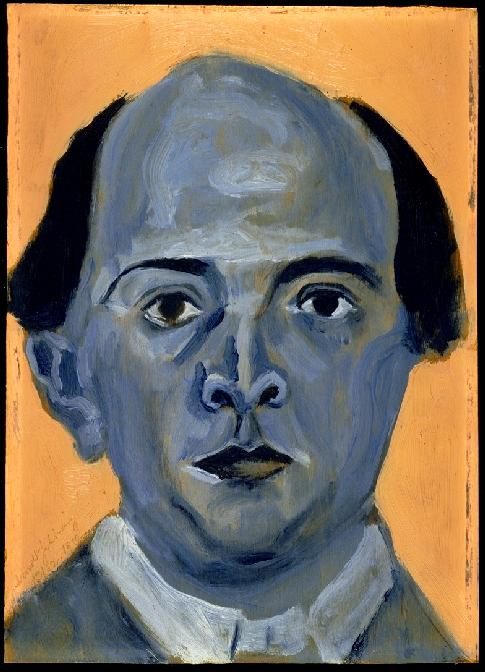 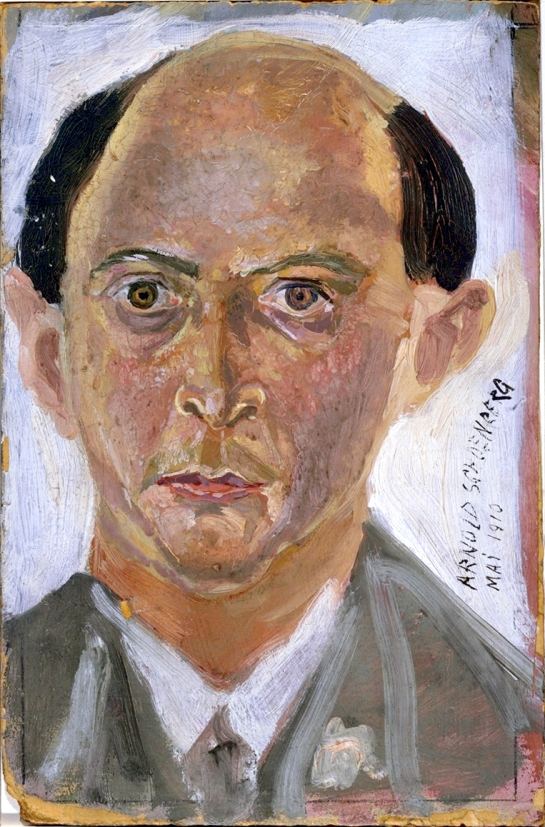 1910
Schoenberg: Paintings and Self-Portraits, 1908-1912
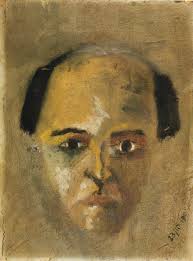 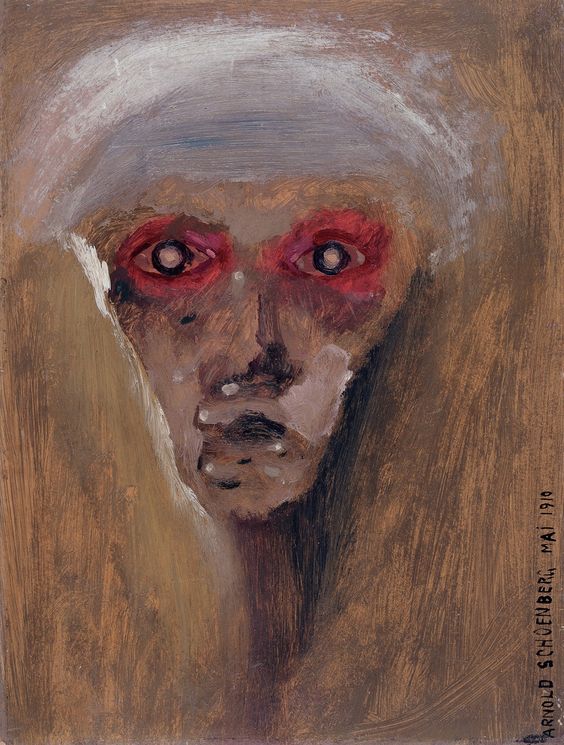 1910                                                                 “Red Gaze” (1910)
Schoenberg: Paintings and Self-Portraits, 1908-1912
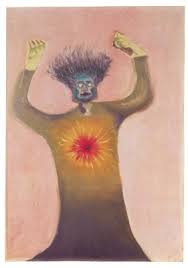 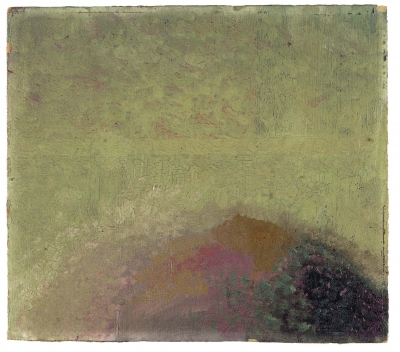 “Hate” (1910)                                                “Thinking” (1910)
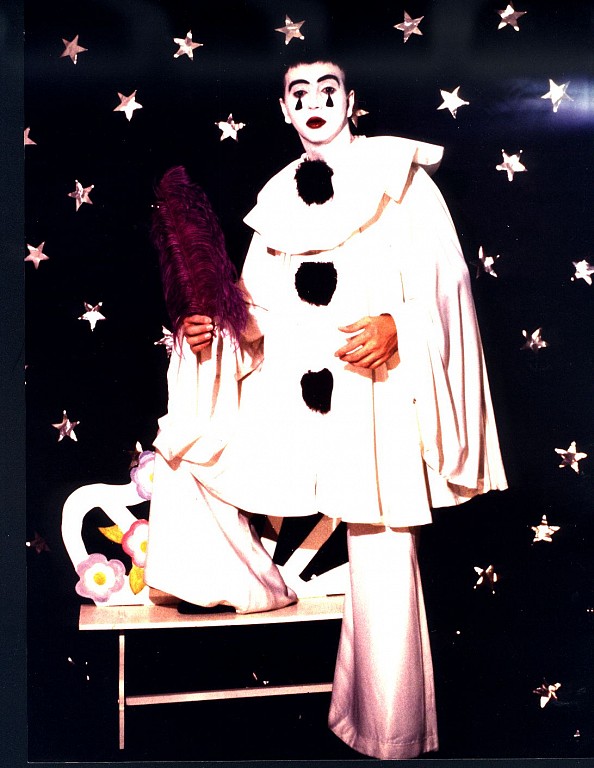 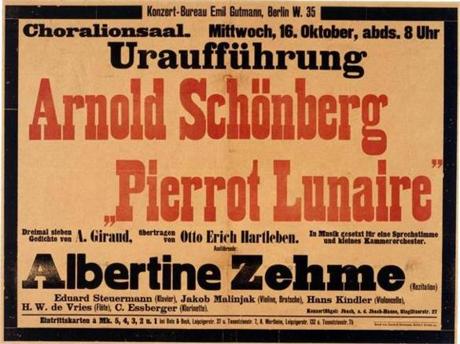 Premiere: Berlin, March 1912
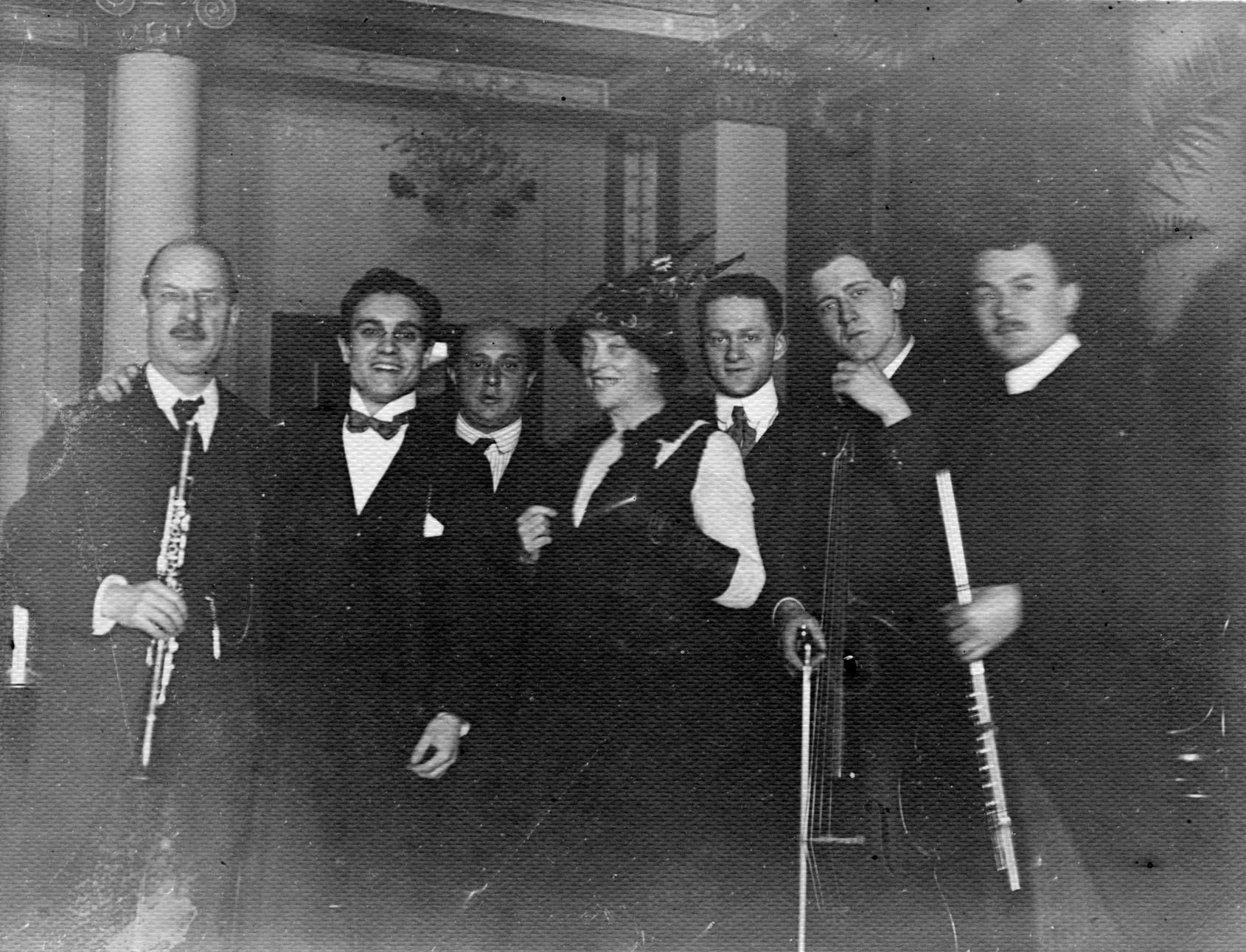 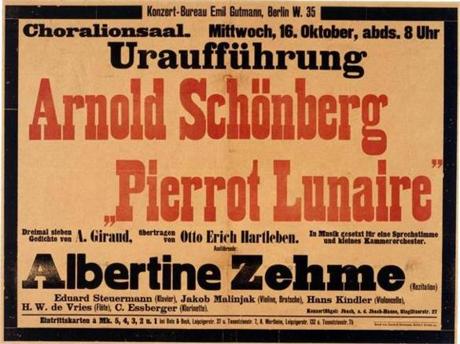 Premiere: Berlin, March 1912
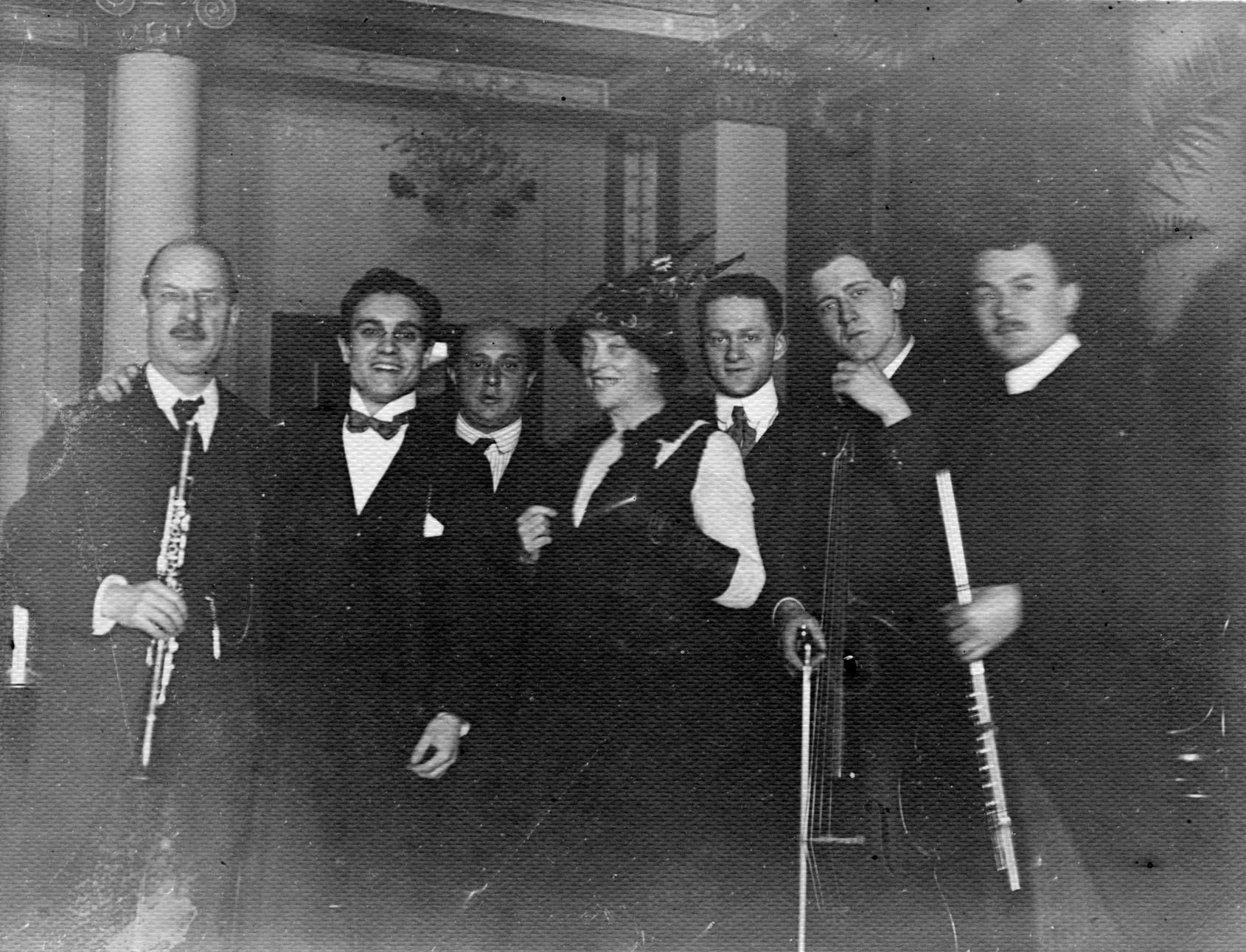 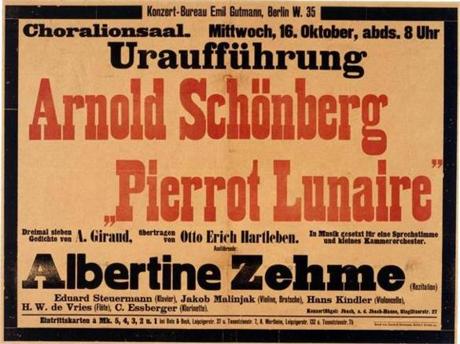 Premiere: Berlin, March 1912